The Mad Hedge Fund Trader“The Next Rotation is Here”
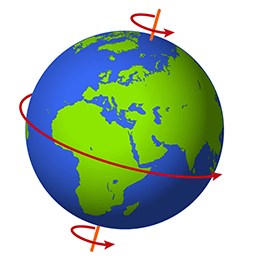 With John ThomasLake Tahoe, CA, June 7, 2023www.madhedgefundtrader.com
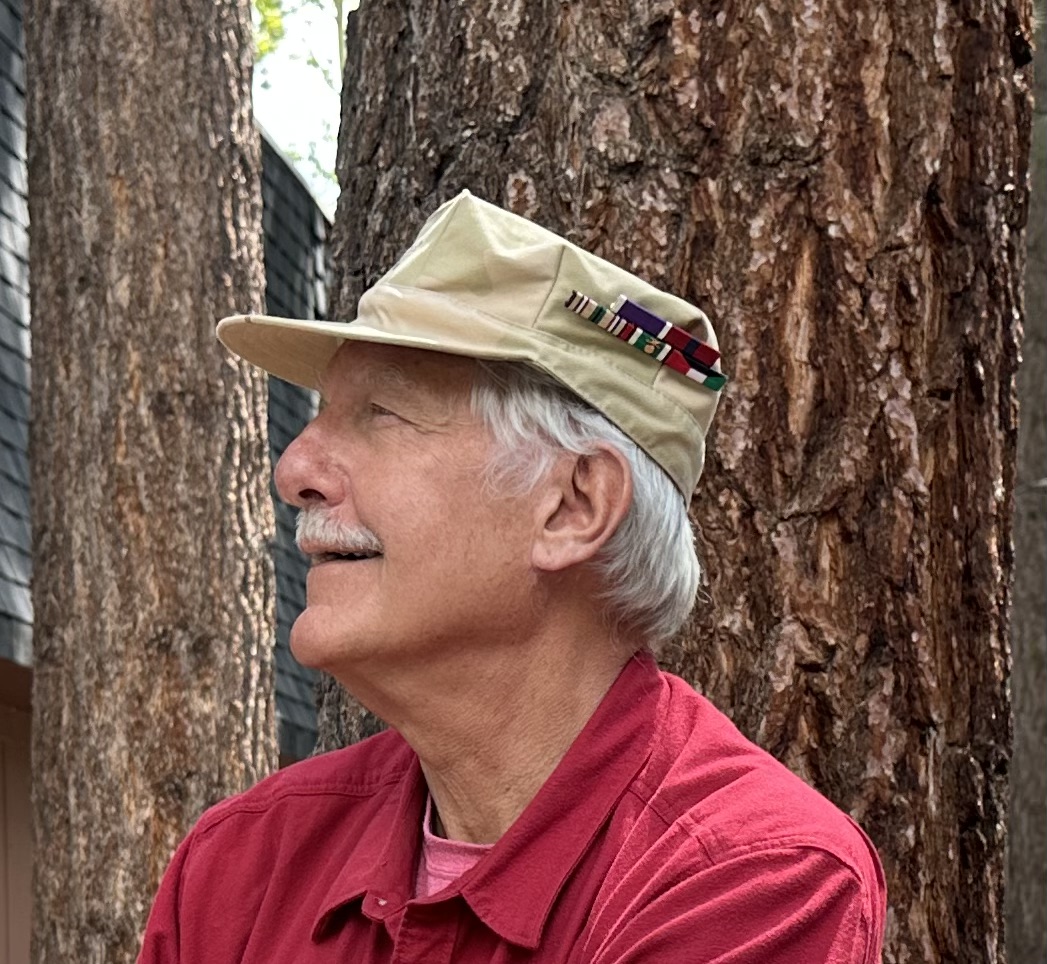 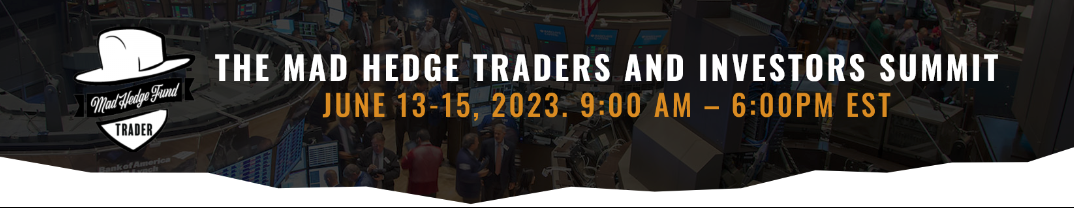 *A gathering of 28 of the best trading minds in the world*It’s a smorgasbord of trading strategies in all asset classes, including Stocks, bonds, foreign exchange, commodities, precious metals, and energy*$100,000 in free prizes awarded to those who register*Sign up at https://www.madhedge.com/?source=jtmhft  orrespond to the link we will send you shortly*Best of all, attendance is FREE!
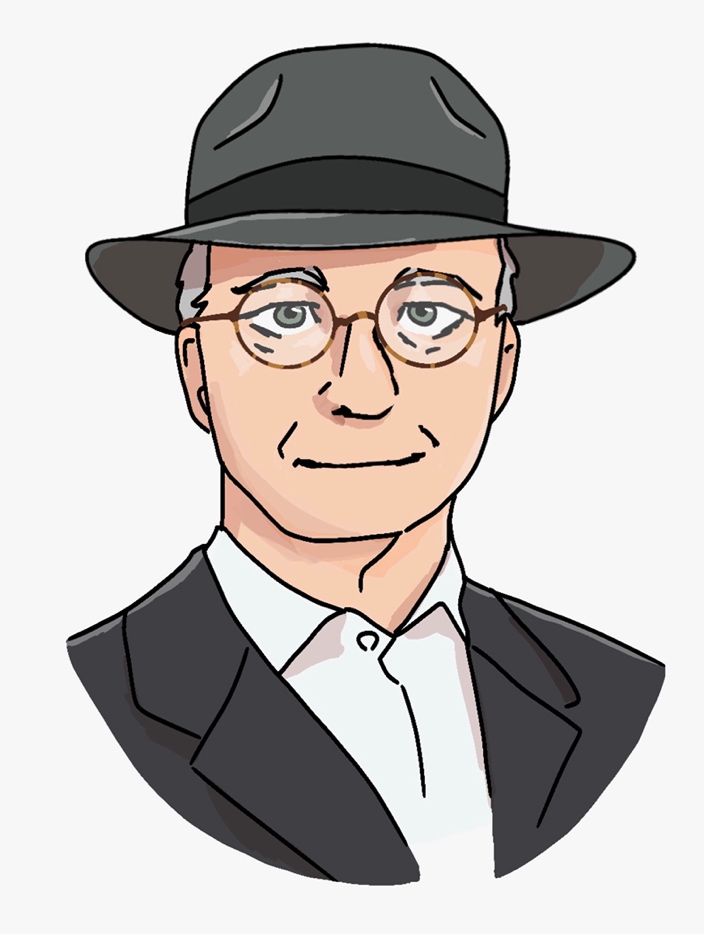 THURSDAY, JULY 6 NEW YORK STRATEGY LUNCHEON
*An excellent meal will be followed by a wide-ranging discussion and an extended question and answer period*The lunch will be held in an exclusive private clubin Midtown Manhattan with a strict dress code*please go to my online store at http://www.madhedgefundtrader.com/store and click on “luncheons.”Tickets are available for $299
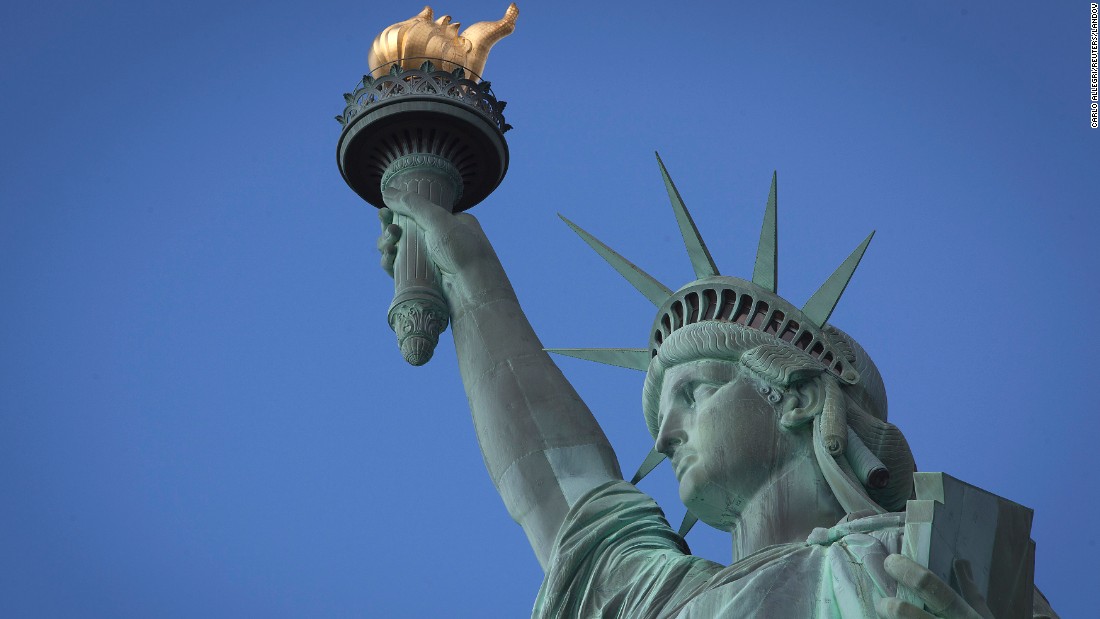 Friday July 13, 2023 Seminar at Sea
*Cunard Line’s flagship, the elegant and spacious Queen Mary II, on an eastbound transatlantic cruise *The Ship departs New York at 12:00 AM on July 7, 2023, and arrives at Southampton on July 14 *Guests will be responsible for booking their own cabin through Cunard *Three dinners during the voyage will be black tie *Customers are required to book their own cabins and return flights from England*The Cunard cruise number is M319
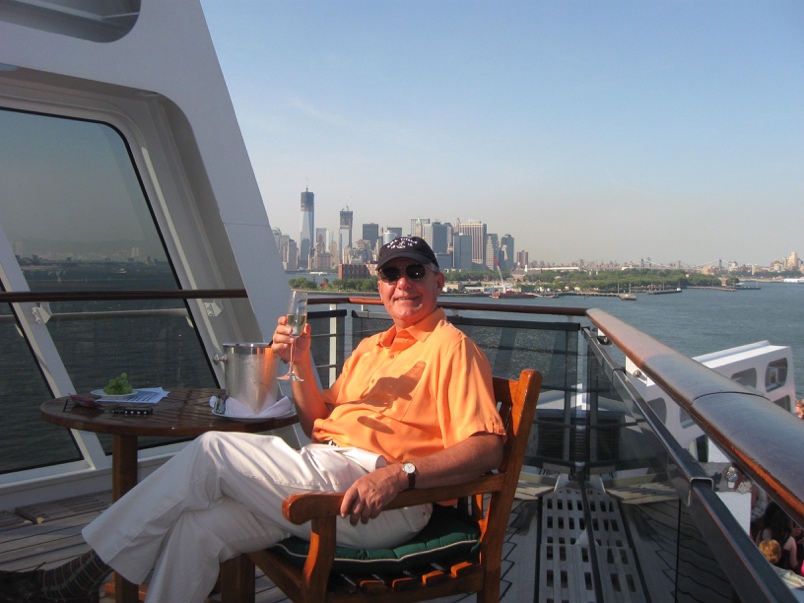 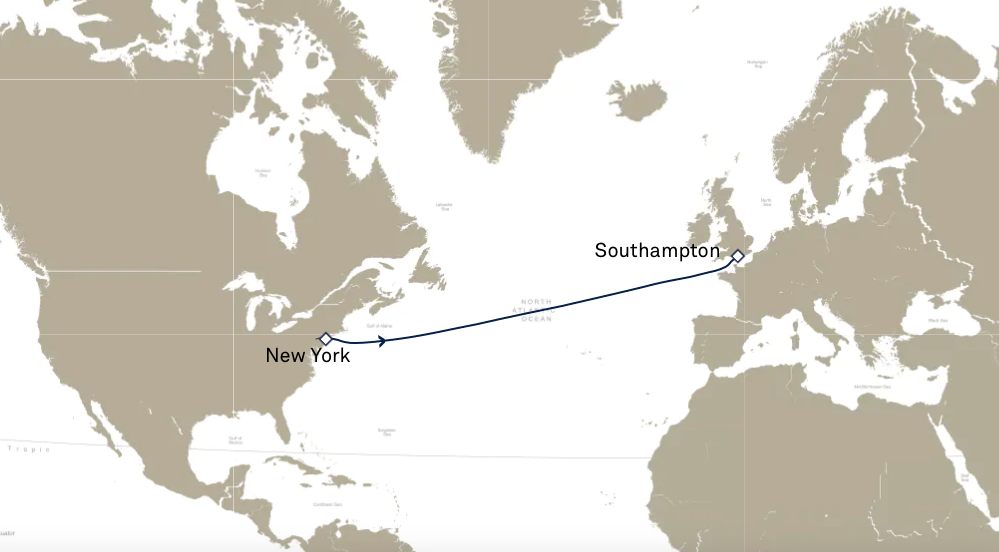 THURSDAY, JULY 19 LONDON STRATEGY LUNCHEON
*An excellent meal will be followed by a wide-ranging discussion and an extended question and answer period*The lunch will be held in an exclusive private clubin Midtown Manhattan with a strict dress code*please go to my online store at http://www.madhedgefundtrader.com/store and click on “luncheons.”Tickets are available for $298
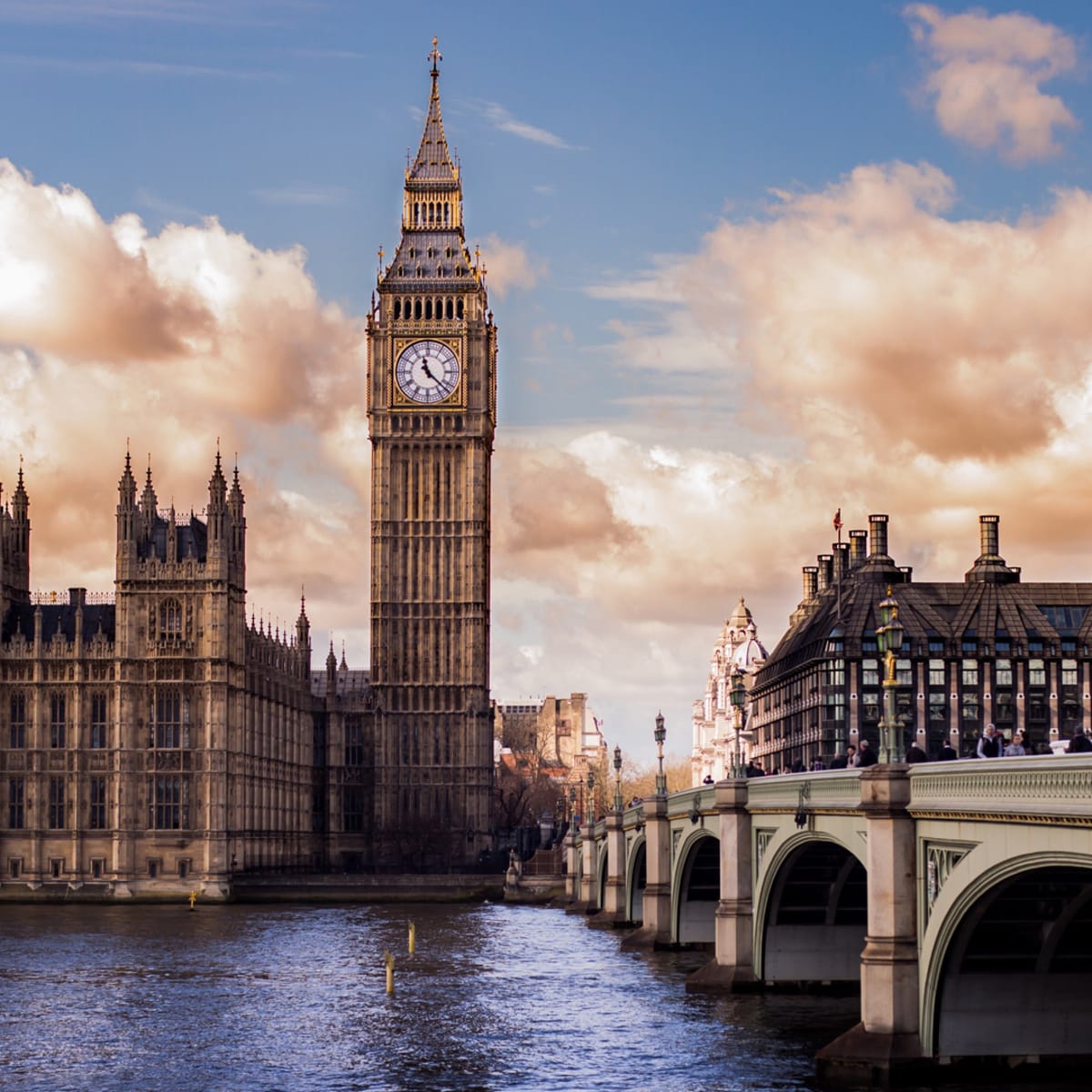 Trade Alert PerformanceNew All Time Highs!40 out of 44 trade alerts profitable
*January   +22.35% Final       *July  +3.98% Final*February   +3.41% Final           *August +5.13% Final*March     +20.85% Final          *September +9.72% Final*April       +15.13% Final          *October +5.69% Final*May        +0.30%%   Final         *November +8.31 Final*June        -0.01%  MTD         *December +0.95% Final*2022 Final +84.63%compared to -18.63% for the S&P 500*2023 Year to Date +61.74%, versus +12.17% for the S&P 500+658.93% since inception*Average annualized return of +48.77% for 15 years
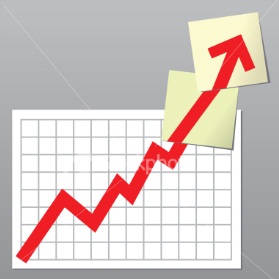 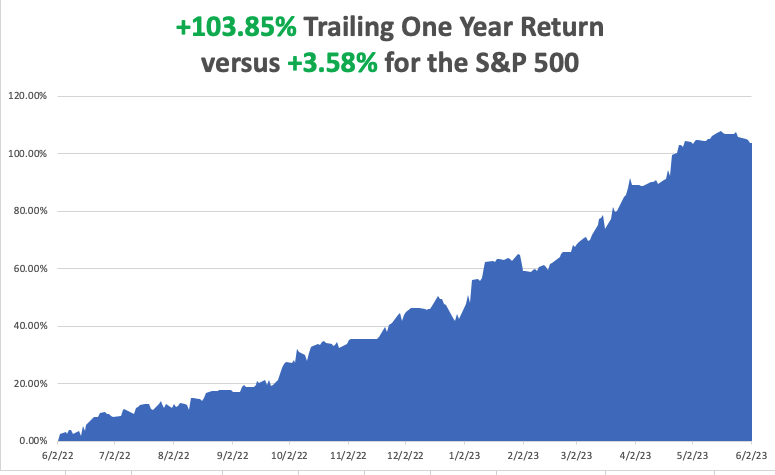 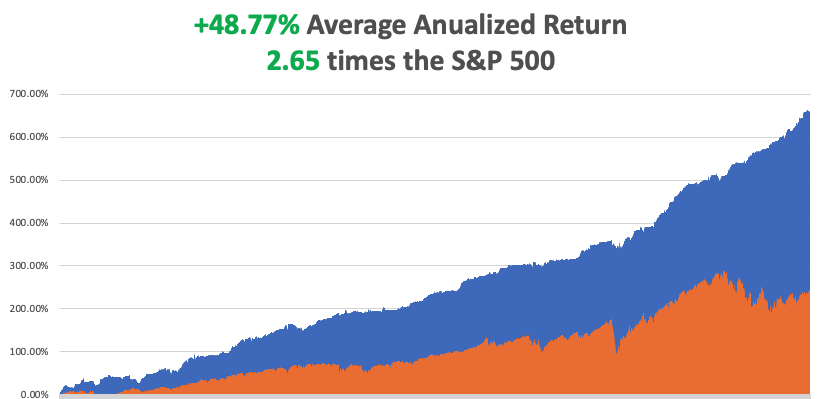 Portfolio Review10% Long, 10% Short, 80% cashwith VIX at $17 no new positions
Expiration Value+62.52%
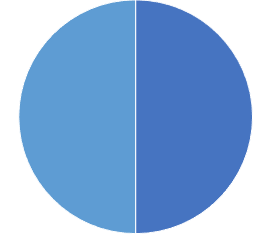 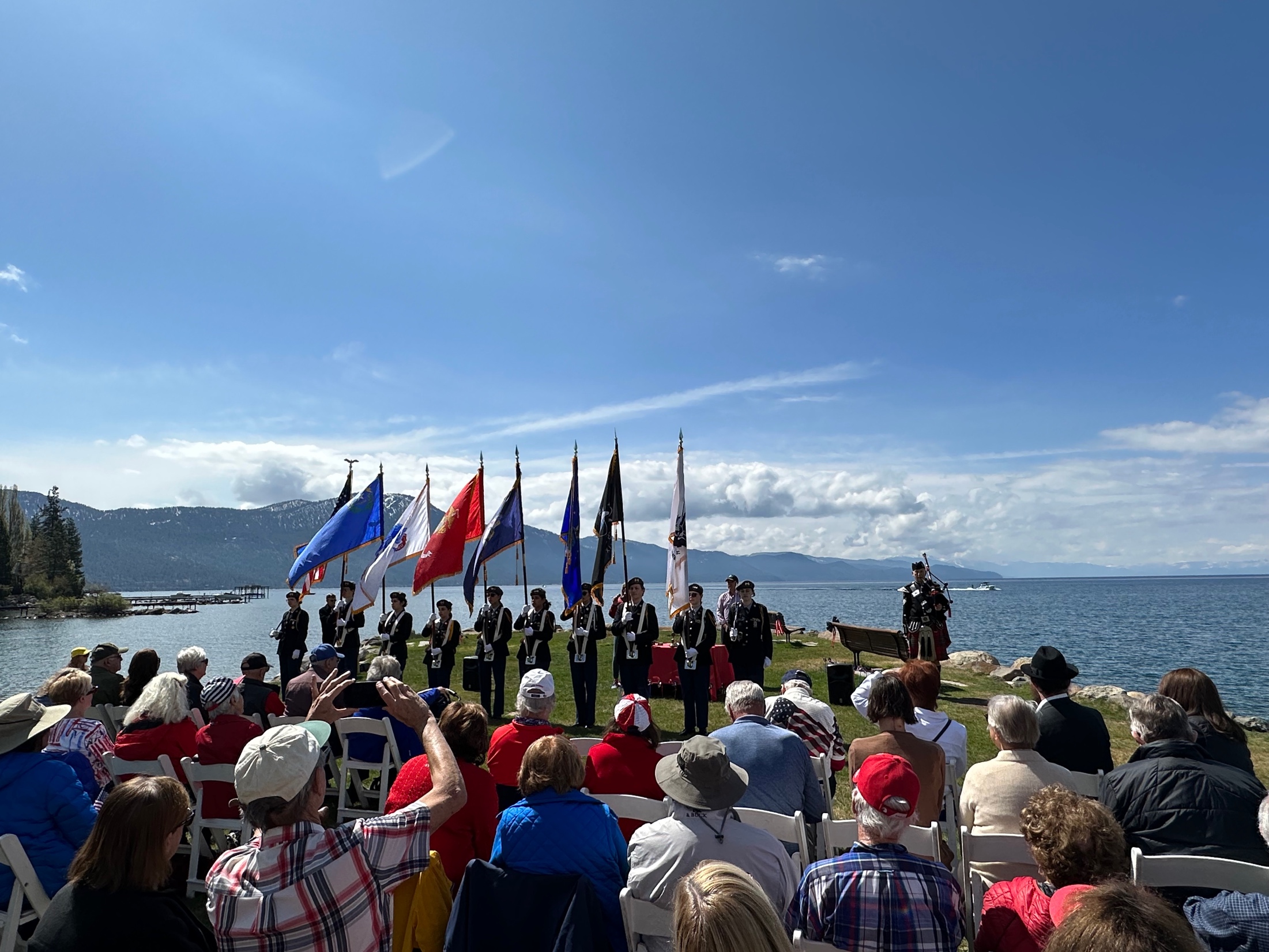 The Method to My MadnessStill a Bipolar Market
*Equity Allocations are at a 15 Year Low, with massive amounts of cash in 90-day T-bills*Look for money to pour into stocks in the second half, as per the Mad Hedge 2023 Playbook*Big rotation out of cash into Industrials, commodities, and energy is near *Debt Ceiling crisis end is a weight off the market’s back*Bonds weaken looking for another 0.25% rise June 14th*Summer will present the best buying opportunities of the year*Precious metals and commodities should be at the top ofand “BUY” list to cash in on an economic recovery*In this market patience is a virtue, let the market come to you
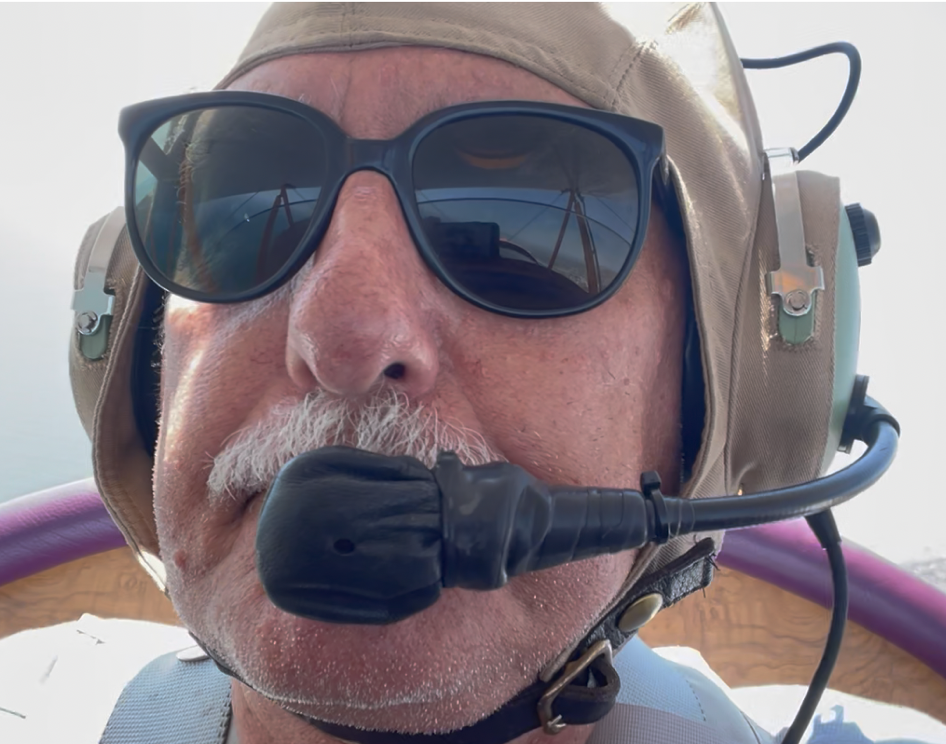 The Global Economy –  Confused
*Nonfarm Payroll Soars by 339,000, in May for the tenth consecutive month of increases*Oddly, the headline Unemployment Rate jumped 0.3% to 3.7%, which the Fed must love. *More importantly, wages increased by only 4.3%. It’s the biggest rise in unemployment in three years. Professional & Business Services led by 64,000 and the Government with 56,000. It’s a Goldilocks report. *Inflation Continues to Fall, down 0.4% in April. Food prices rose 6.9% from a year ago while energy fell 6.3%*Business Borrowing for Capital Goods Dives, by 8% in April *China’s PMI Dives, telling us that an economic recovery there may be next year’s business
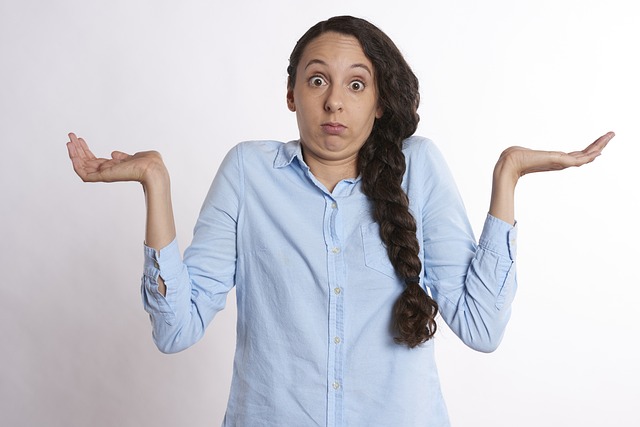 The Mad Hedge AIMarket Timing Index – Neutral to RichAn artificial intelligence driven algorithm that analyzes 30 differenteconomic, technical, and momentum driven indicators
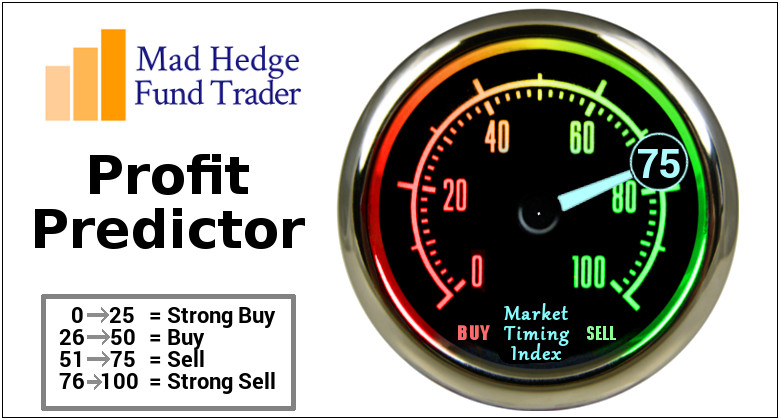 Mad Hedge AI Market Timing Index
SELL
BUY
Weekly Jobless Claims – Falling 232,000 – Up 2,000
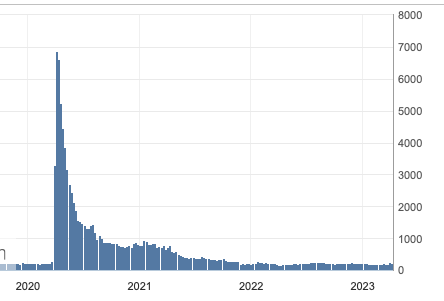 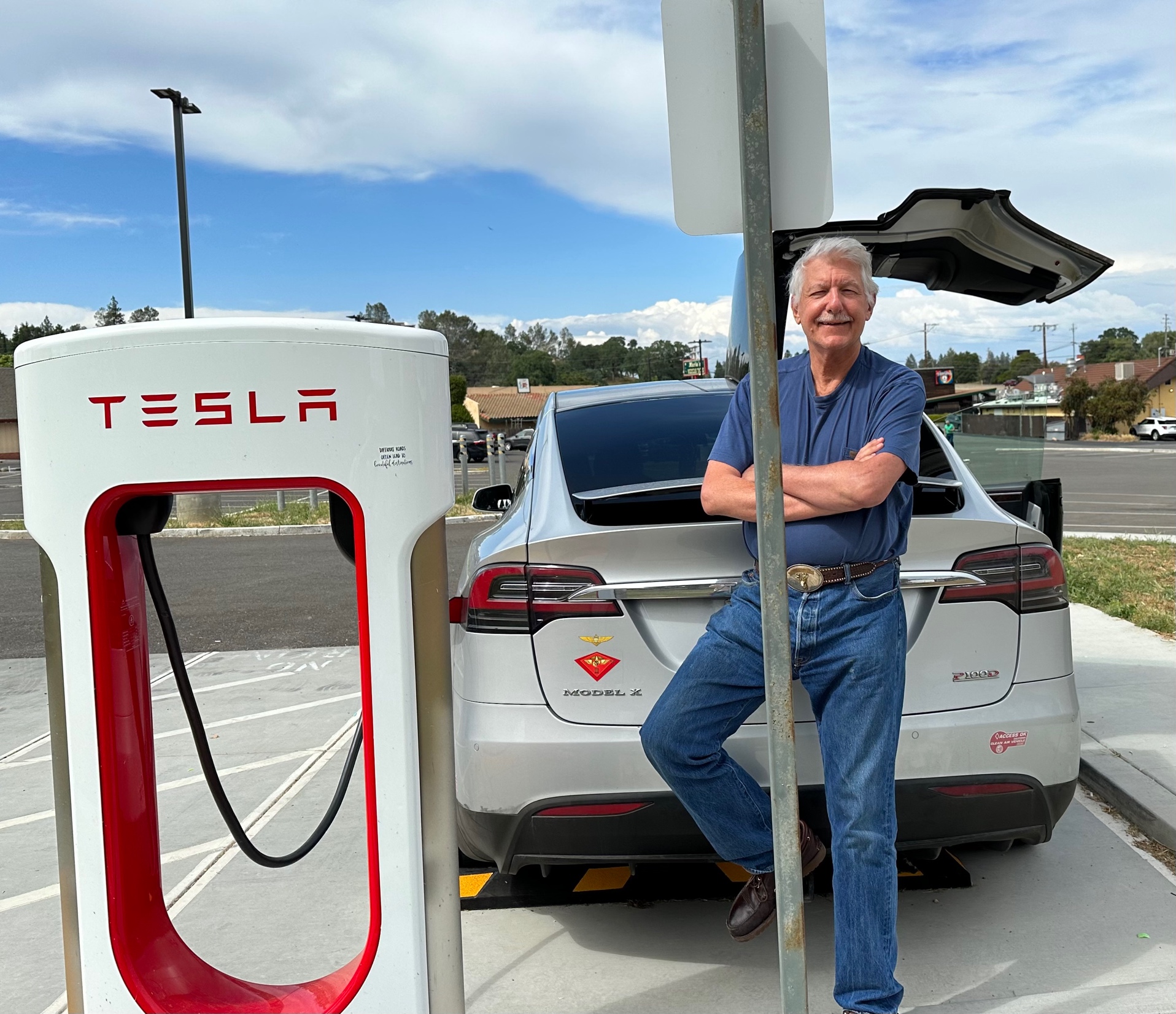 Stocks – The Magnificent Seven
*Stocks in no way reflecting the massive increase in earnings and the large multiple expansion, creating of “hockey stick” effect upward on stock prices. *A Record $8.5 Billion Poured into Tech Stocks Last Week, into what has been known as “The Magnificent Seven”*Is Big Tech Peaking? The urge to take big profits is becoming overwhelming *Best case, they move sideways for a while before the next leg up*Time to rotate into the big laggards of the year, industrials, commodities, and energy?*The Volatility Index Hits New 2023 Low, at $13, and it could be headed to $12. I recall a 1998 low of $8 just before the Long Term Capital Management blow up*S&P 500 Earnings were Unchanged YOY, in Q1 when a crash was expected. Surging technology earnings take the credit *Looking for flat first half, strong second half to take us to S&P 500 4,800 by yearend
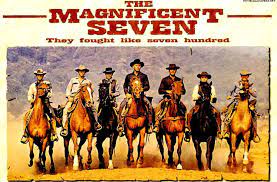 S&P 500 – Taking a Breaktook profits on long 5/$420-$430 put spread,took profits on long 1/$420-$430 put spread, took profits on long 11/$420-$430 put spread
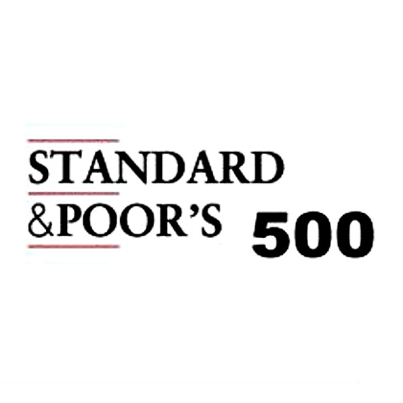 $4802023 Target+11.6%
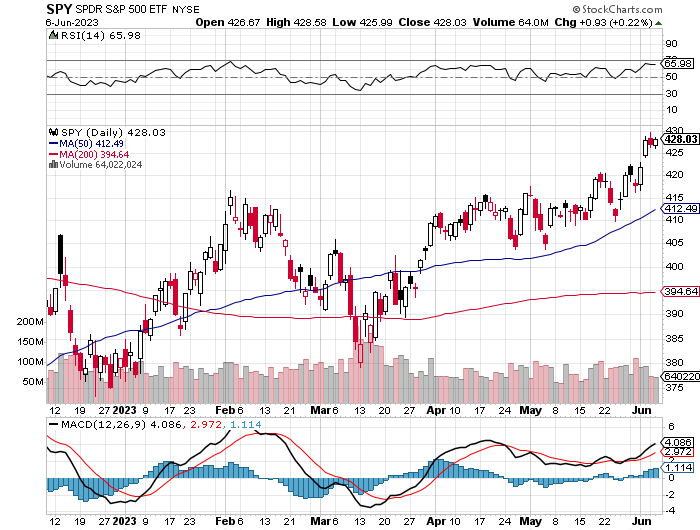 $405-5.8%Pull Back
The Bottom $355Down -17.4%
ProShares Ultra Short S&P 500 (SDS)- a great hedge for long stocks and bondslong 2X position has a hedge against longs and bond shorts
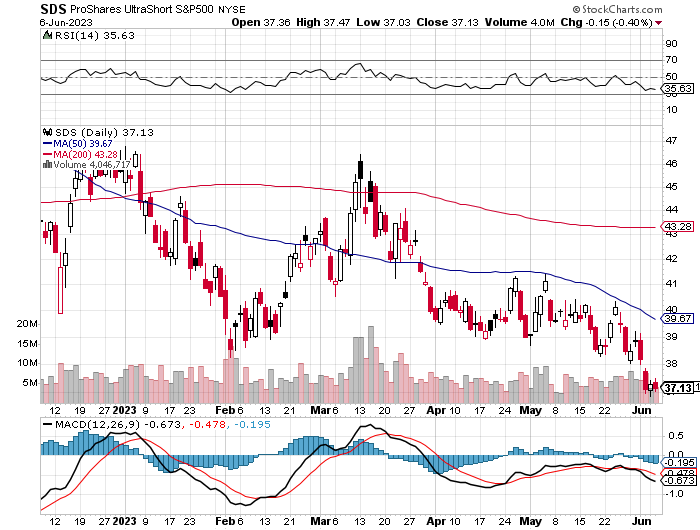 (VIX) – Bargain of the Century
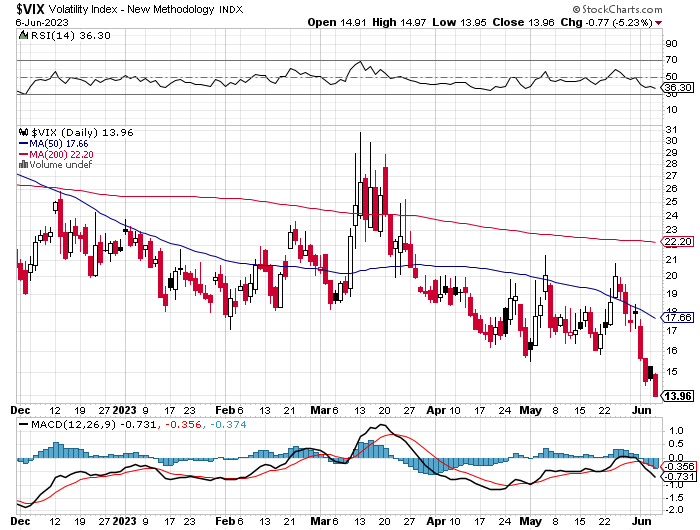 (VXX)-
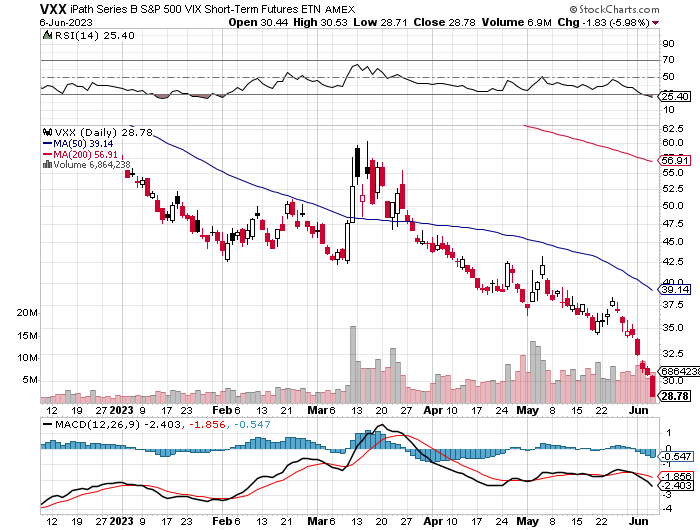 Dow Average ($INDU)-
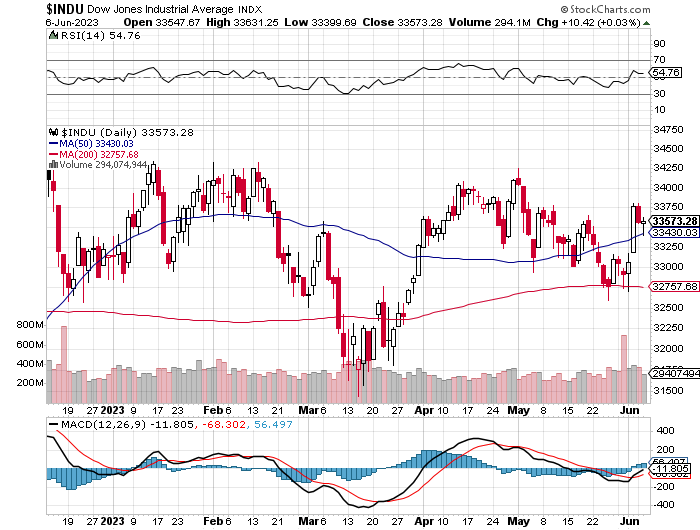 Russell 2000 (IWM)- took profits on Long 10/$137-$142 vertical bull call spreadtook profits on Long 10/$153-$156 vertical bear put spread
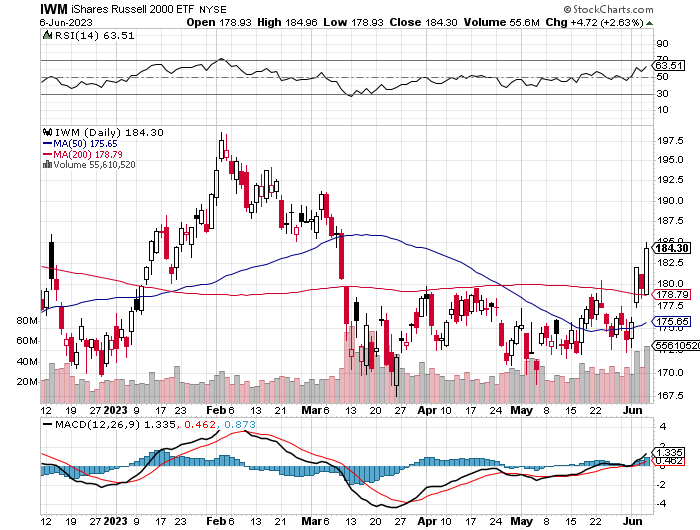 NASDAQ (QQQ) –took profits on Long 5/$335-$345 put spreadtook profits on long (QQQ) 1/$290-$300 put spread, took profits on long (QQQ) 4/$330-$335 put spread took profits on long (QQQ) 3/$340-$345 put spread, covered long (QQQ) $325-$330 put spread
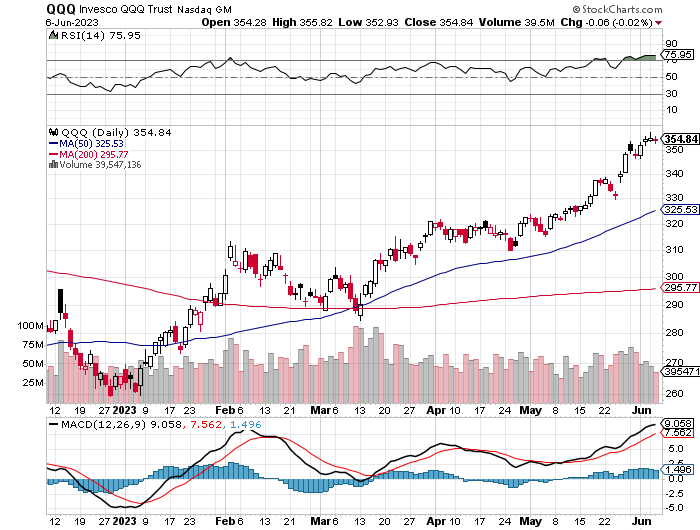 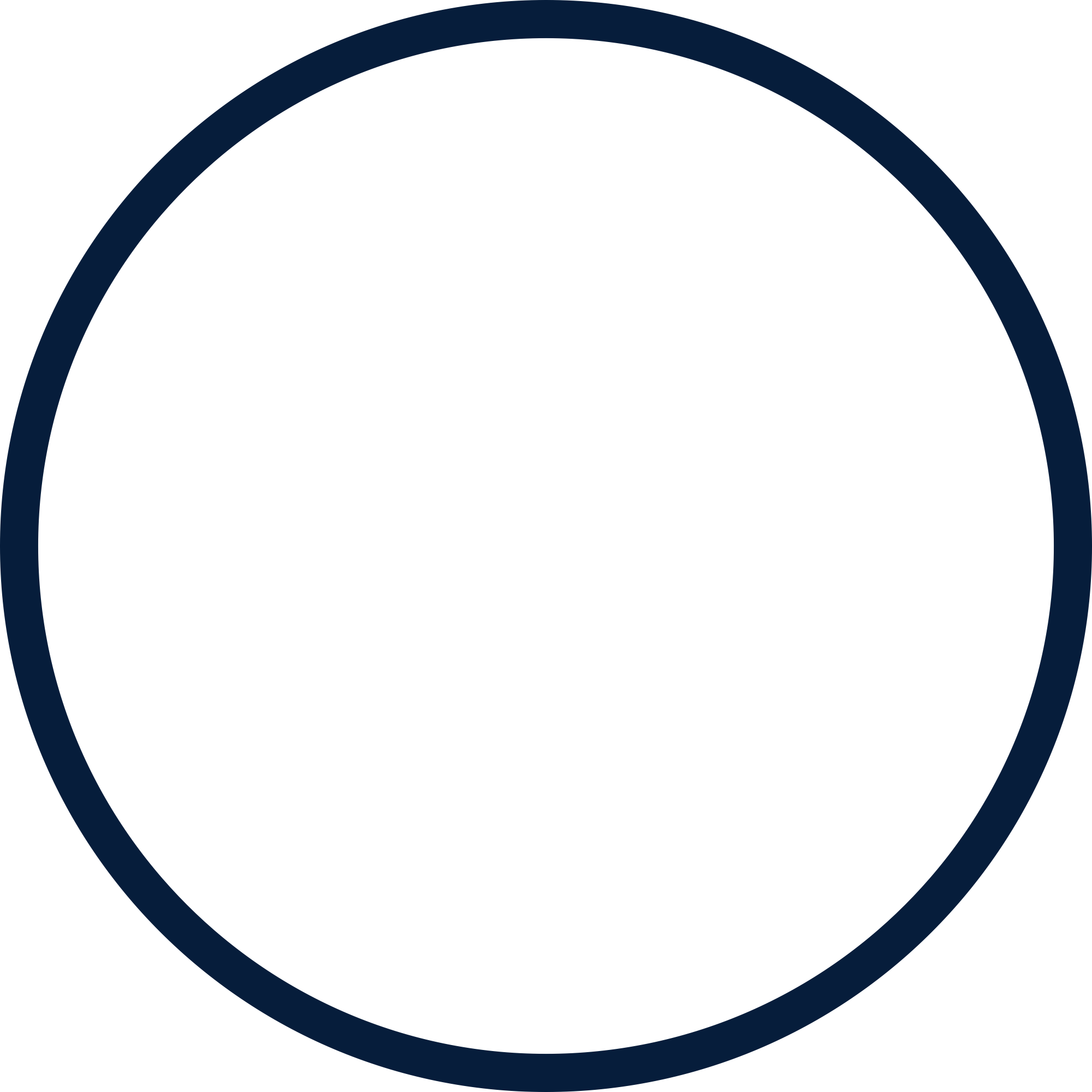 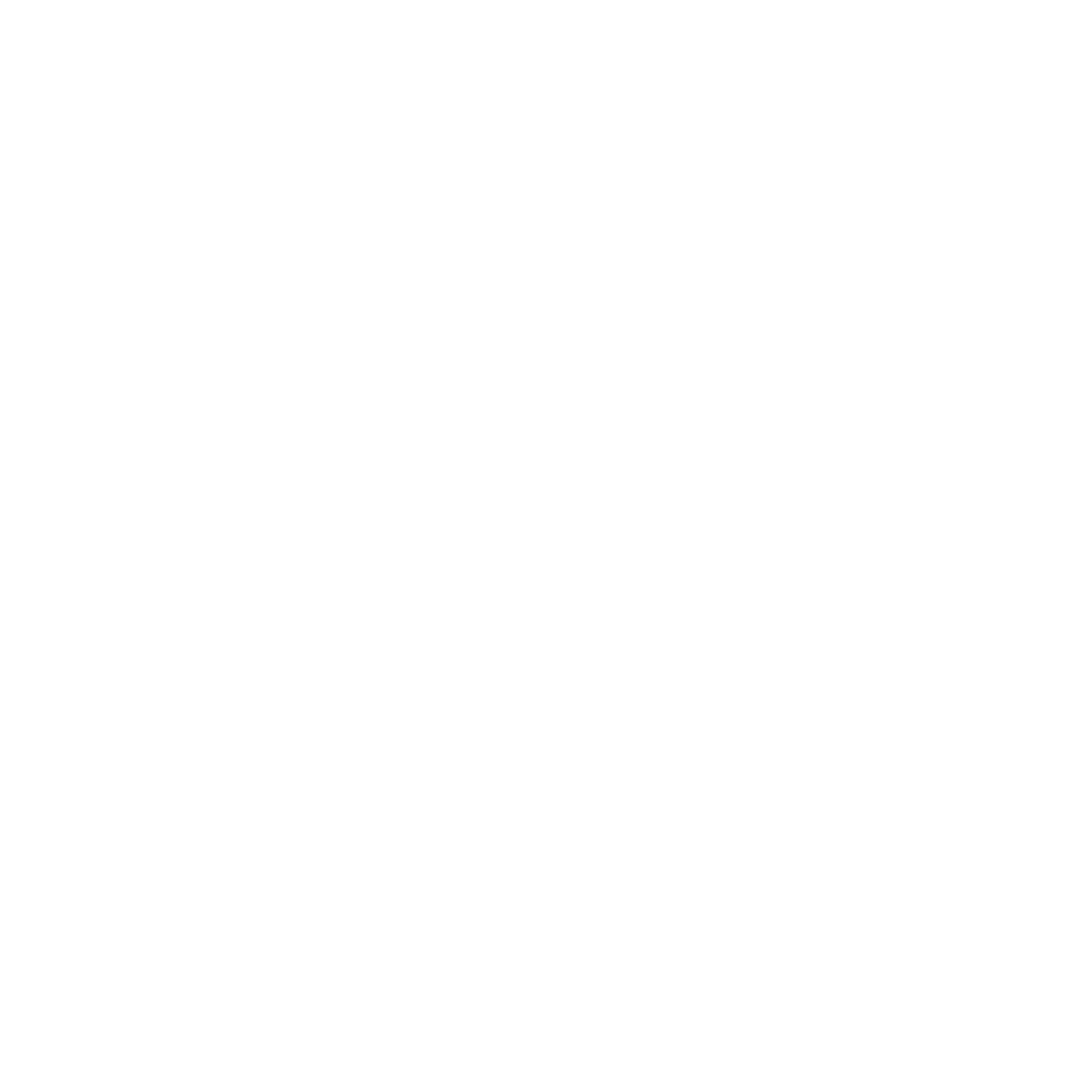 THE MAD HEDGE FUND TRADER
The Barbell Portfolio – Time for a Flip?
*75% Big Tech – 2% of US workforce, 25% of market cap and   25% of US earnings25% Domestic Recovery, including:Railroads, airlines, cruise lines,Couriers, steel companiesBanks, commoditiesConstructionCredit Card CompaniesHotels, casinosOnline Ticket Sales
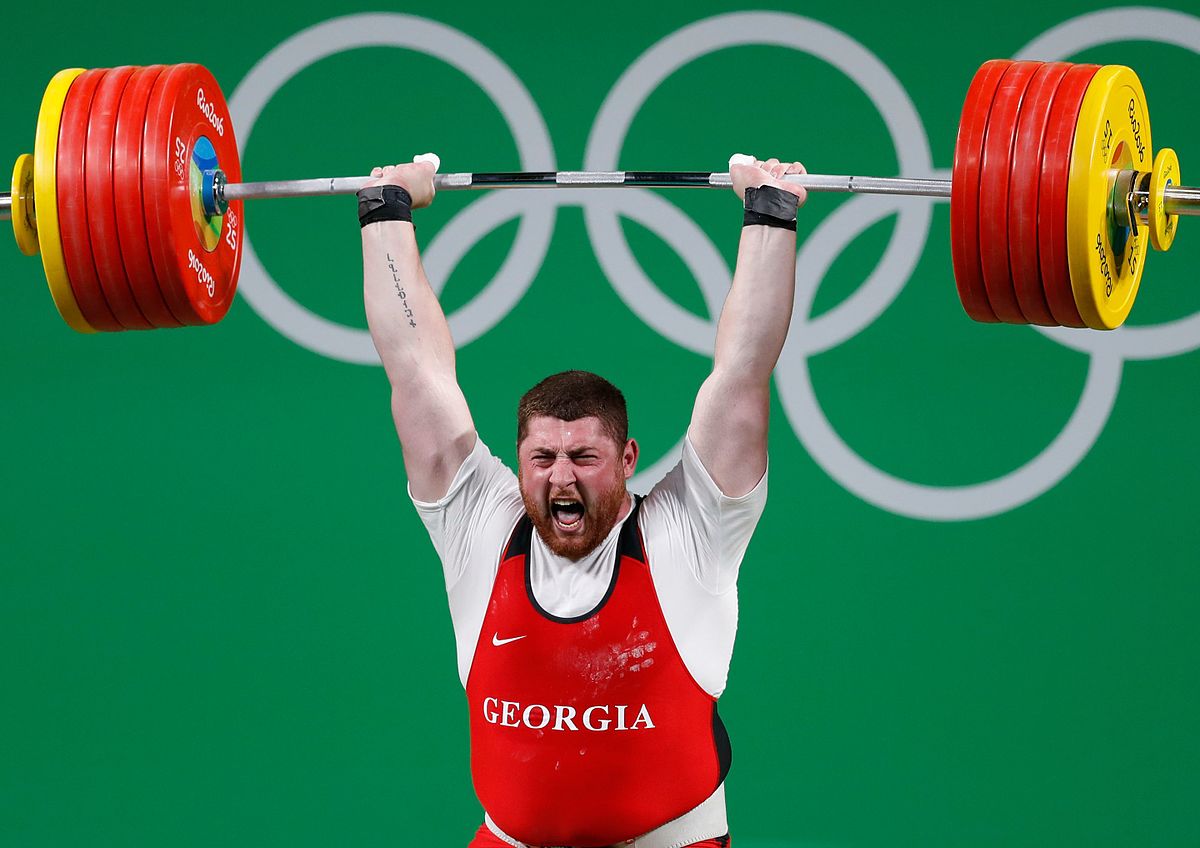 Microsoft (MSFT)- Earnings Beattook profits on 9/$235-$245 call spread, took profits on long 7/$220-$210 call spread, took profits on long 6/$220-$230 call spread, took profits on long 2/$200-$210 bear put spread
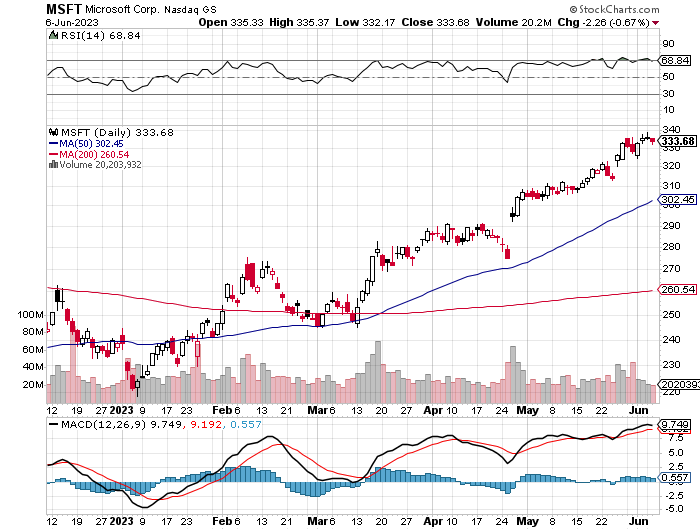 Meta (META)- Soars an Incredible 20%took profits on Long 9/$290-$300 vertical bear put spreadstopped out of Long 9/$190-$200 vertical bear put spread
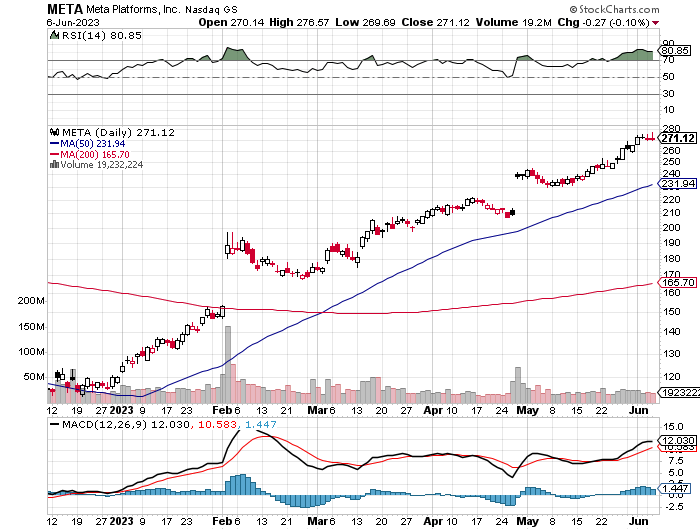 Apple (AAPL)Vision Pro Headset will soon account for 10% of Apple Earnings, biggest launch since iPhonetook profits on long 1/$145-$155 put spread, Took profits on long 10/$165-$175 put spread  took profits on long 6/$155-$165 put spread, stopped out of long 6/$125-135 call spread, took profits on long 6/$110-$120 call spread, took profits on long 2/$180-$190 put spread
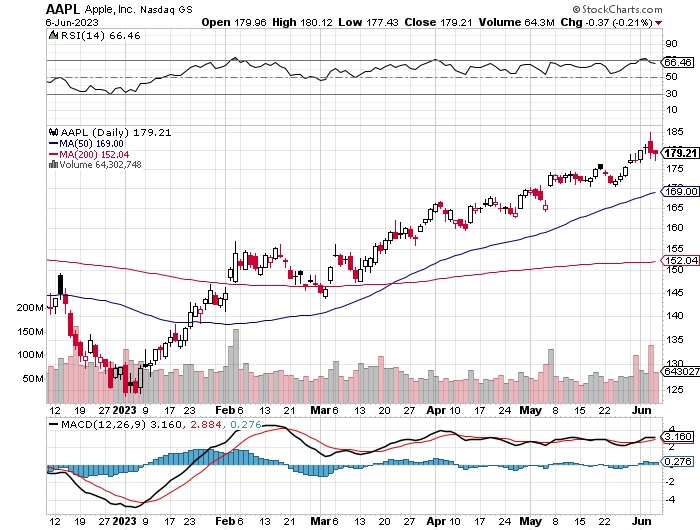 Alphabet (GOOGL) – Google Ramps Up AI Effort took profits on long 12/$1,200-$1,230 bull call spreadtook profits on long 9/$1,030-$1,080 vertical bull call spread
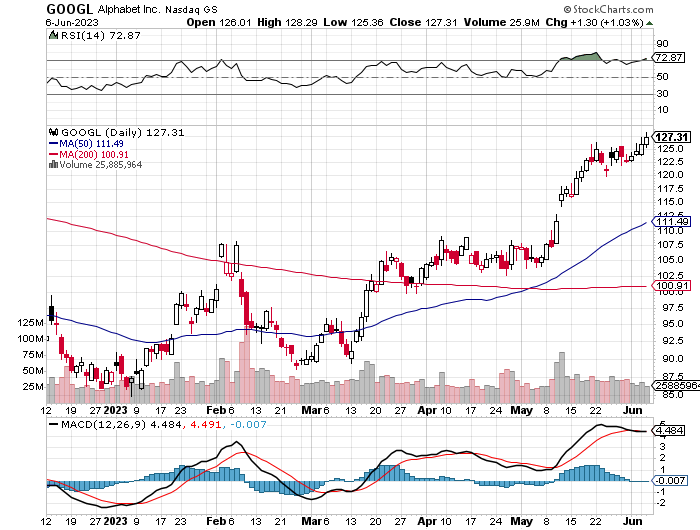 Amazon (AMZN) – Amazon to Offer Free Mobile Service to Prime members took profits on long 2/$3,400-$3,500 bear put spreadtook profits on long 9/$2,800-$2,900 bull call spread
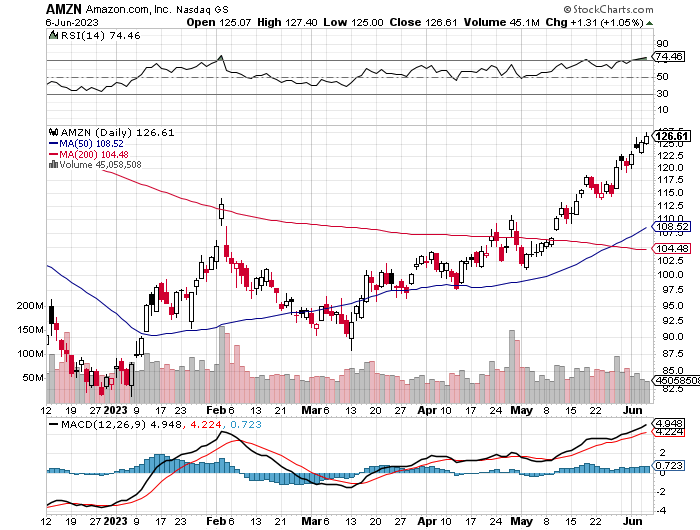 Tesla (TSLA) – Volatility Collapse to 43%Tesla Model Y Became World’s Top Selling Car in Q1, Ford Cuts Deal with Tesla to Share National Charger Network long 6/$120-$130 call spread, stopped out of long 6/$210-$220 put spread took profits on long 5/$110-$120 call spread, took profits on long 5/$220-$230 put spread took profits on long 4/$130-$140 call spread, took profits on long 4/$250-$260 put spread
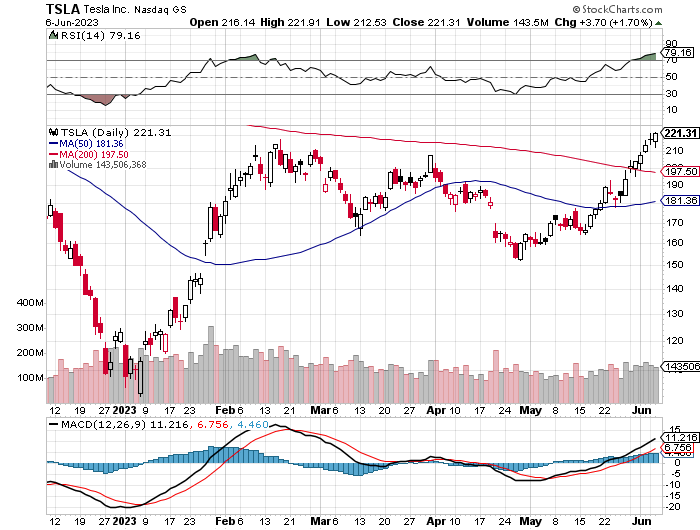 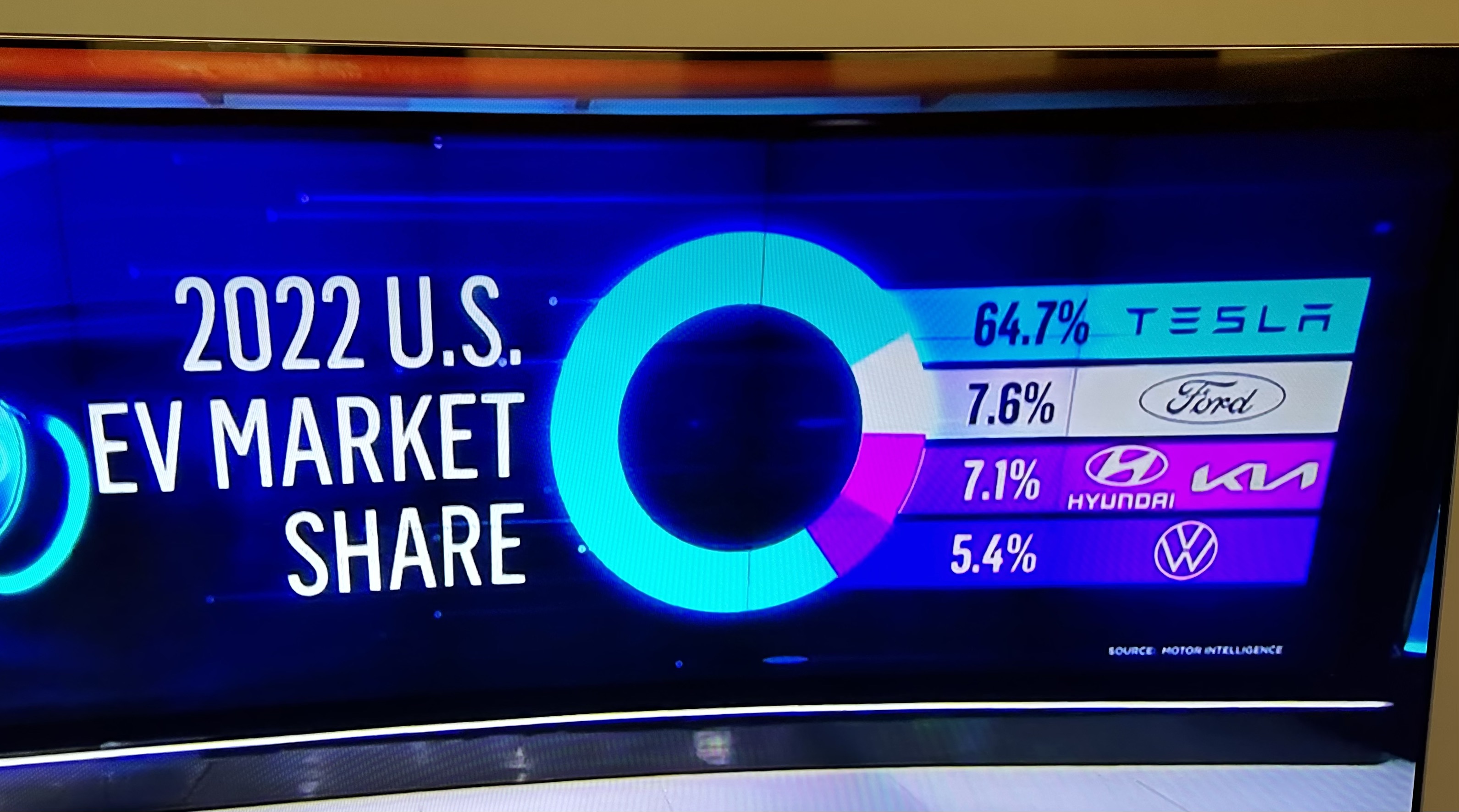 Netflix (NFLX) – Netflix subscribers beat - Netflix Password Sharing Crackdown Goes Global
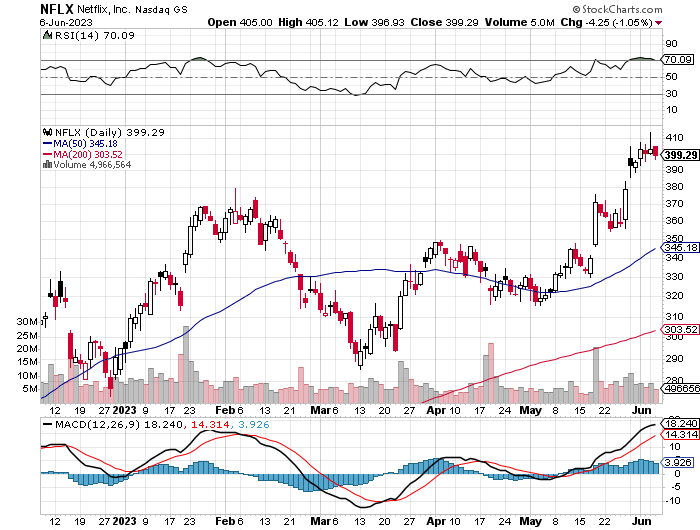 NVIDIA (NVDA) – Blowout ProfitsHits $1 trillion Market Cap, with the shares hitting a high of $420took profits on long 3/$260-$270 put spread, took profits on long 10/$95-$100 call spreadtook profits on long 7/$120-$130 call spread, took profits on  long 6/$120-$130 call spread
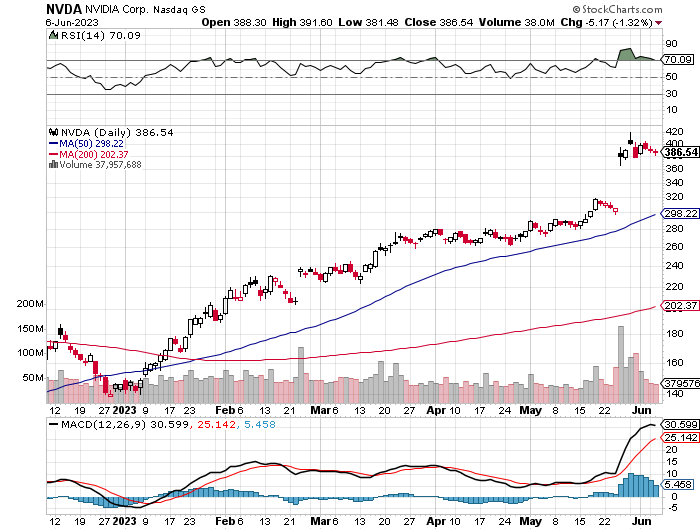 Palo Alto Networks (PANW)- Hacking never goes out of fashionPalo Alto Networks Beats took profits on long 10/$130-$140 call spread
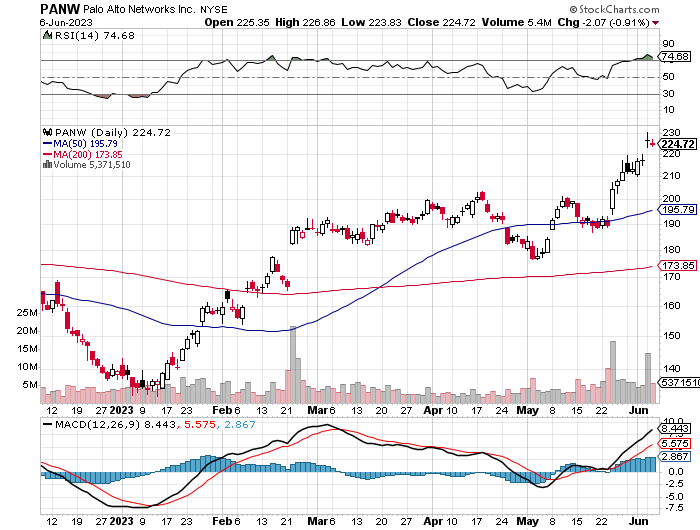 Advanced Micro Devices (AMD)- Recession fearsprogramable logic devicestook profits on long 2/$75-$80 call spread
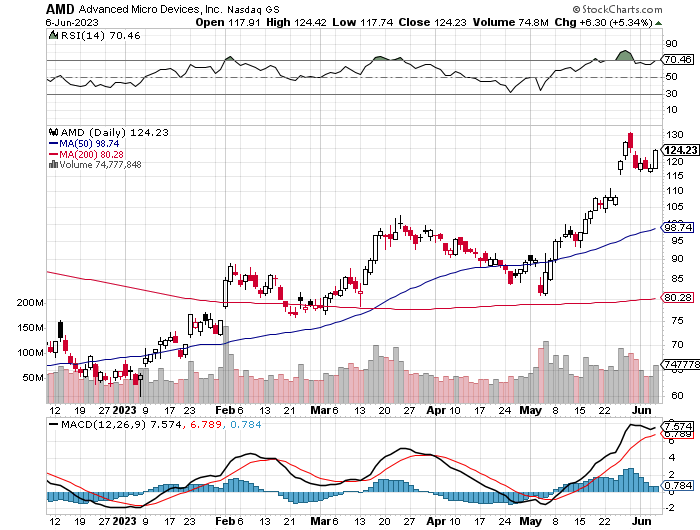 Salesforce (CRM)- Massive Online MigrationSalesforce Soars 16%, on better-than-expected guidance took profits on long 9/$125-$130 vertical bull call spreadtook profits on long 8/$125-$130 vertical bull call spreadtook profits on long 2/$105-$115 call spread
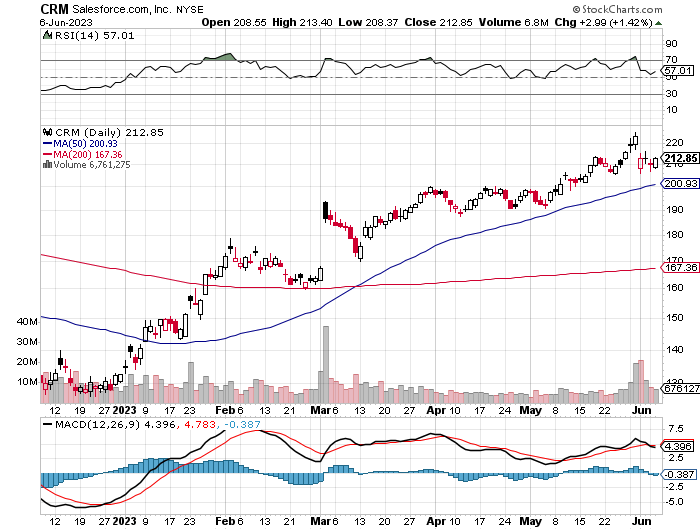 Adobe (ADBE)- Cloud playThe Quality Non-China tech play
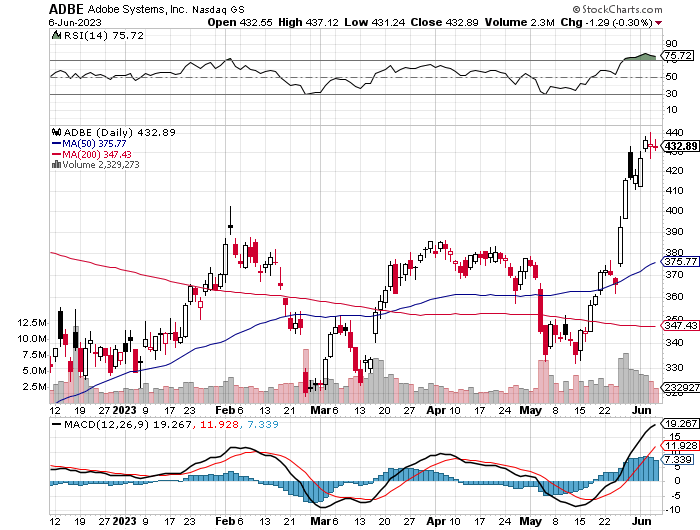 ProShares Ultra Technology ETF (ROM) – 2X Long Technology ETFtook profits on long 10/$62-65 call spread
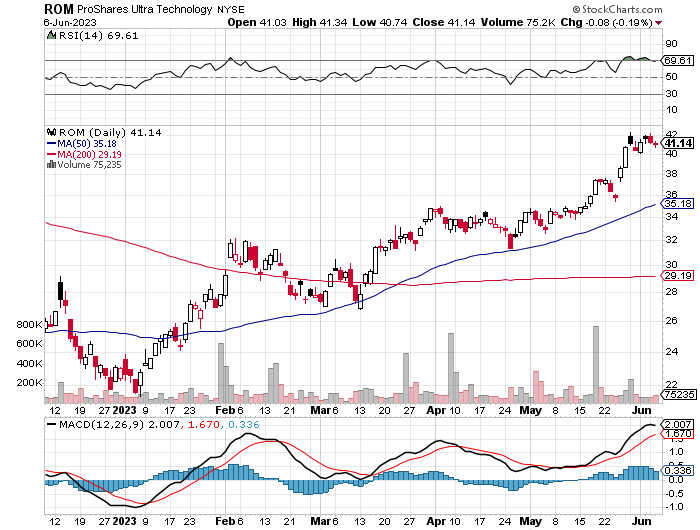 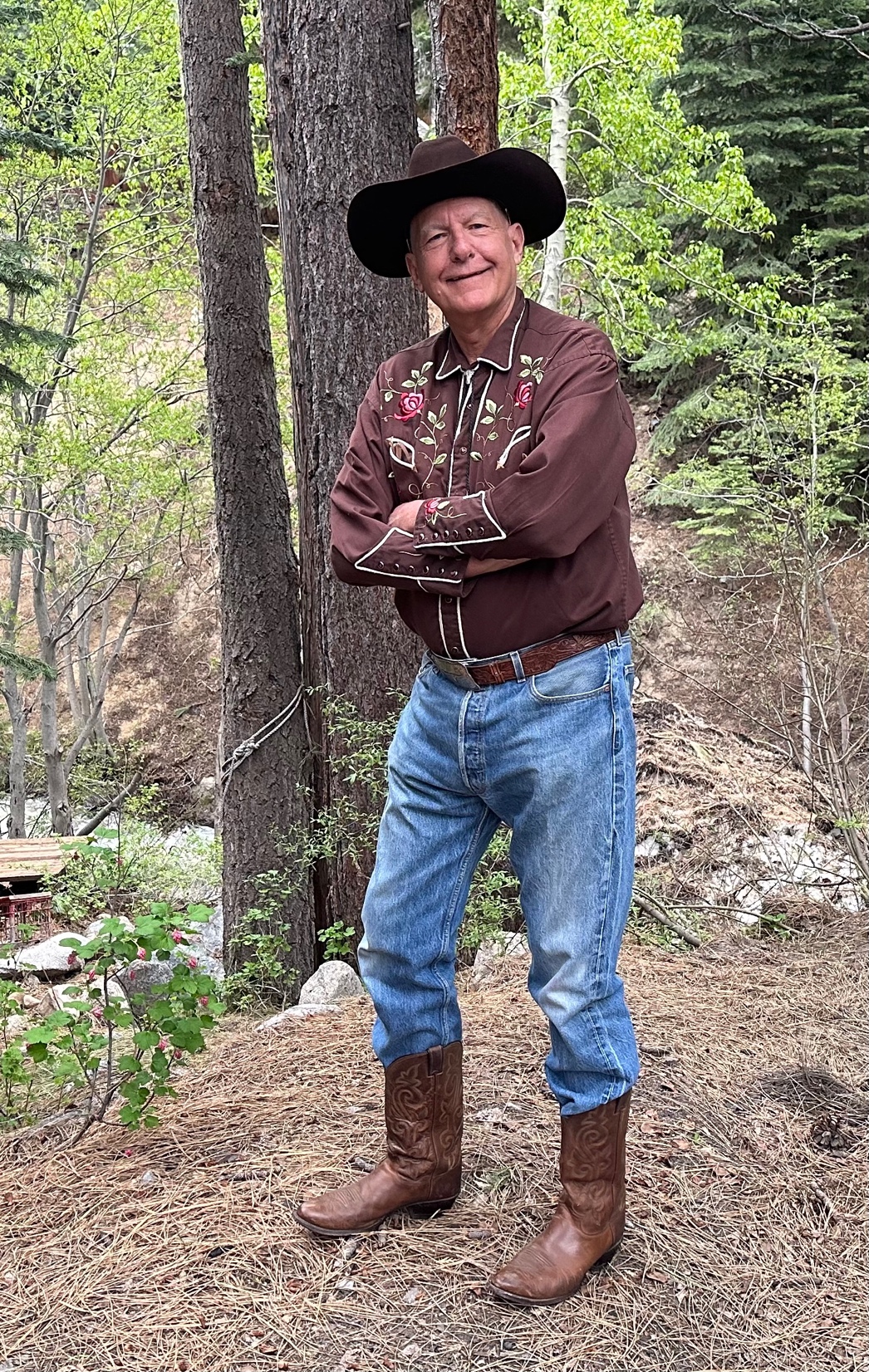 The Second Half of the Barbell
*Bets on a domestic recovery in 2022 Q4*Upside potential in 2022 far greater than tech*Some of these have not moved for 5 or 10 years*Focuses on economically sensitive cyclical industries*Makes a great counterweight to high-growth technology*We could spend all of next year rotatingbetween the two groups
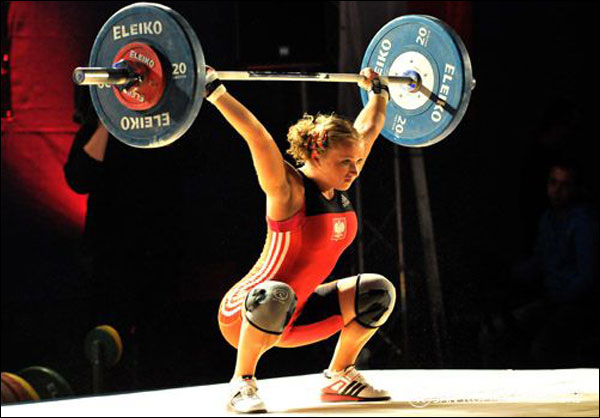 Boeing (BA) – Increases Dreamliner Production for the Fourth Time in 2023  took profits on long 5/$17-$175 call spread
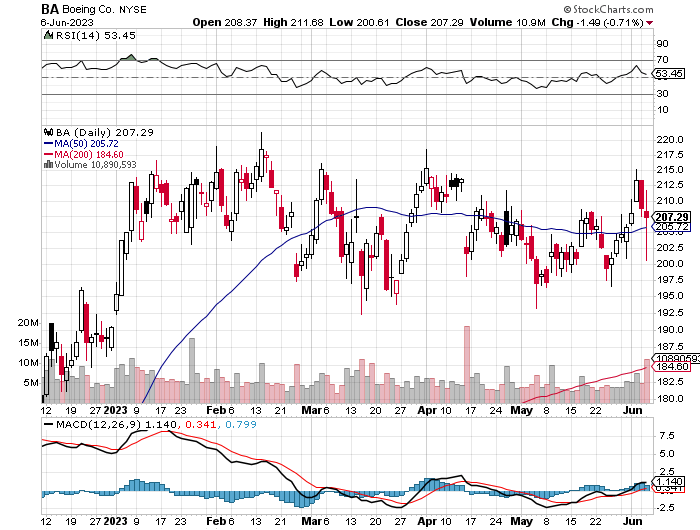 Package Delivery- United Parcel Service (UPS) -took profits on long 11/$130-$140 call spread
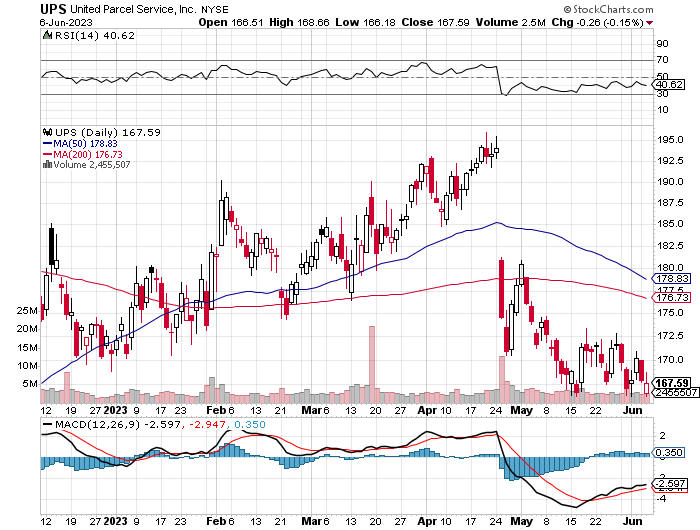 Caterpillar (CAT)- Ag + Infrastructure + HousingRaises Dividend by 50%took profits on long 12/$145-$150 call spreadtook profits on long 11/$125-$135 call spread
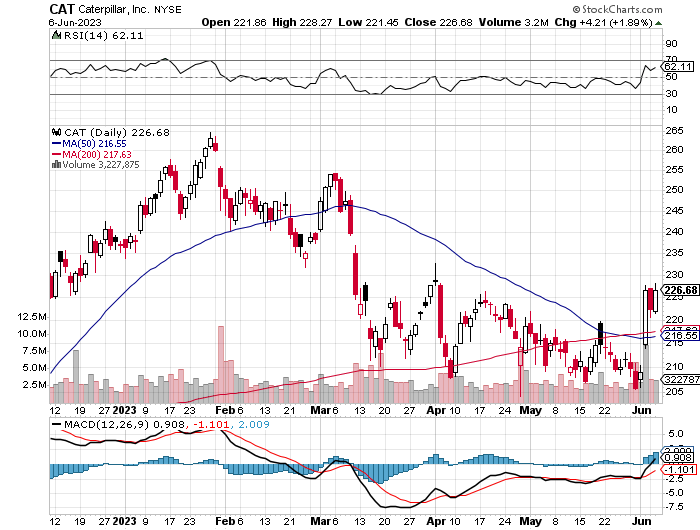 Freeport McMoRan - (FCX)- Coming Copper Crisistook profits on long 4/$30-$33 call spreadtook profits on long 10/$20-$23 call spread
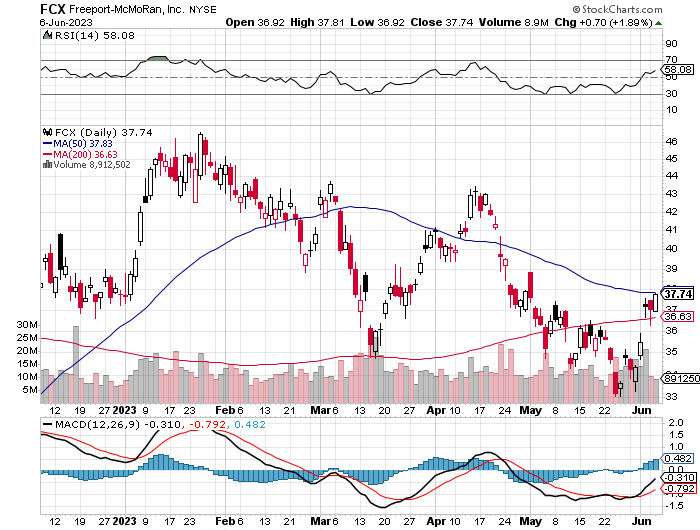 Walt Disney (DIS) - Disney Earnings are Flat, with parks jam packed and maxed out. But streaming in a nosedive, down 4 million subscribers in Q1 at 157.8 million
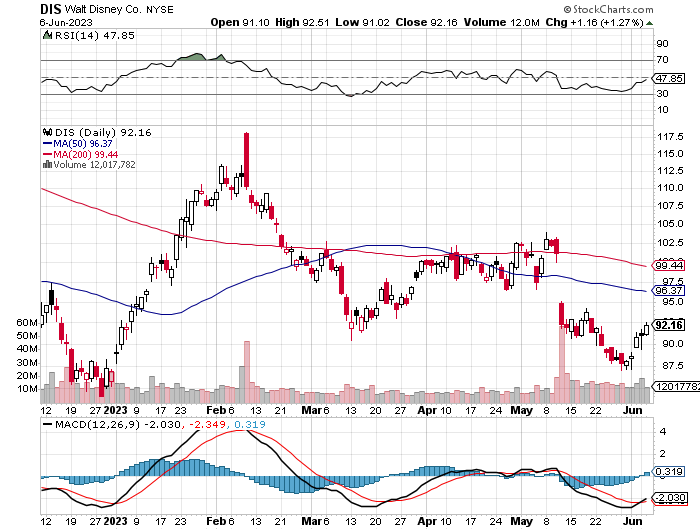 Industrials Sector SPDR (XLI)-(GE), (MMM), (UNP), (UTX), (BA), (HON)
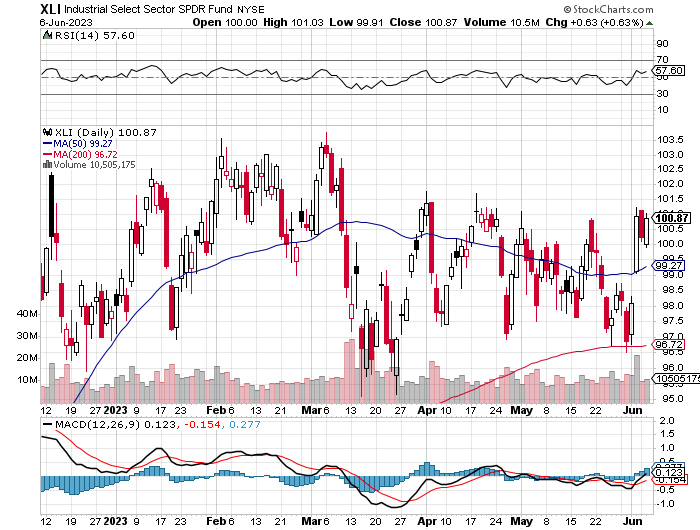 US Steel (X) – Commodity Boom and Wartime boost
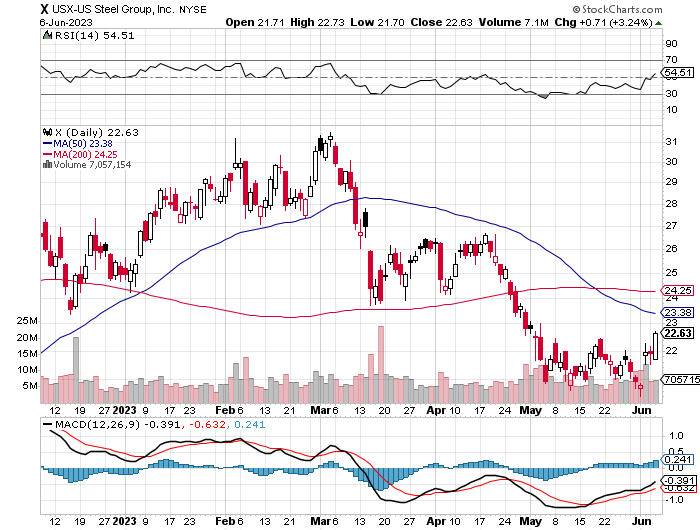 Union Pacific RR (UNP)- Big Stuff to Shiptook profits on long 5/$200-$210 call spreadtook profits on 11/$150-$160 call spread
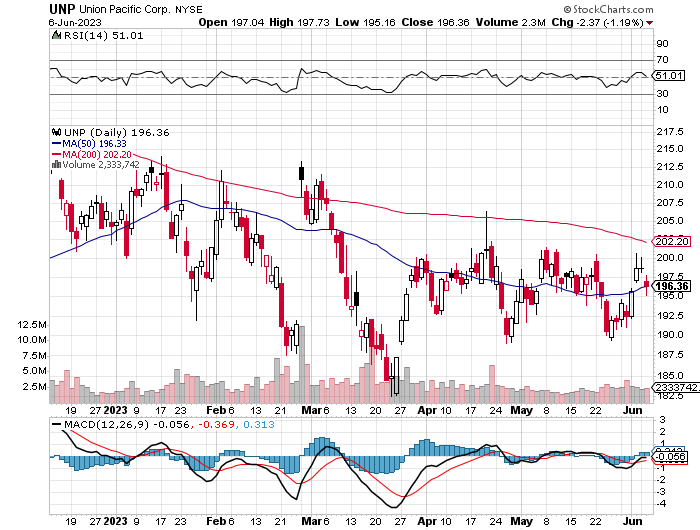 Wal-Mart (WMT)-took profit on Long 11/$125-$130 bear put spreadtook profit on Long 10/$119-$121 bear put spreadtook profits on Long 8/$114-$117 bear put spread
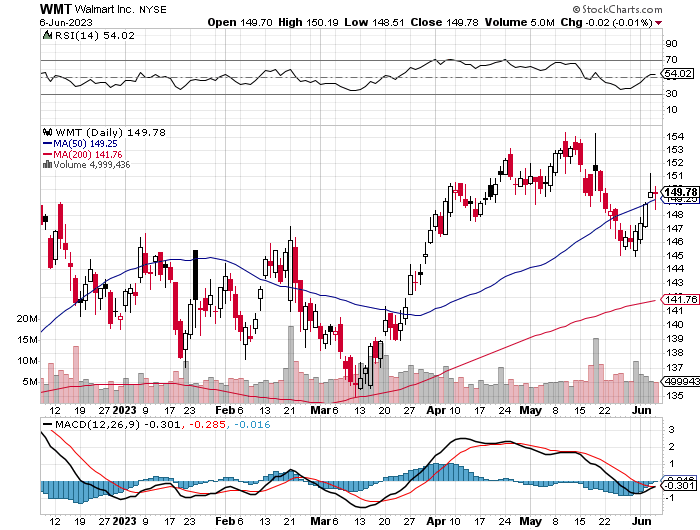 Delta Airlines (DAL) – Travel is Back!
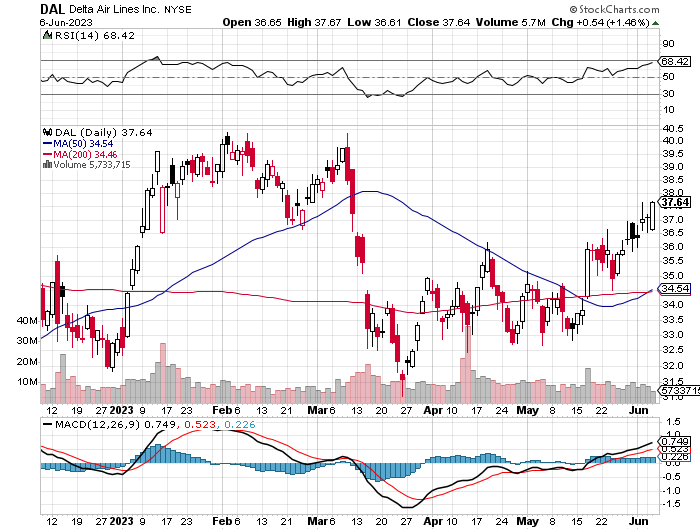 Transports Sector SPDR (XTN)- Worst Hit Sector(ALGT),  (ALK), (JBLU), (LUV), (CHRW), (DAL)
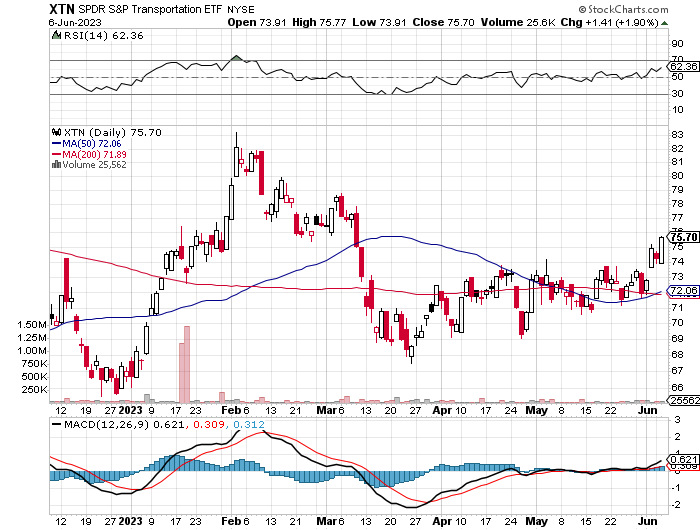 Health Care Sector (XLV)(JNJ), (PFE), (MRK), (GILD), (ACT), (AMGN)
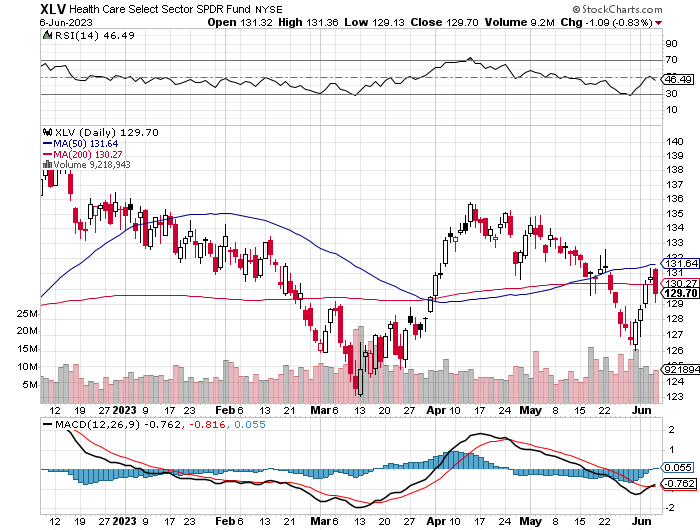 Amgen (AMGN)took profits on long 11/$185-$200 bull call spread
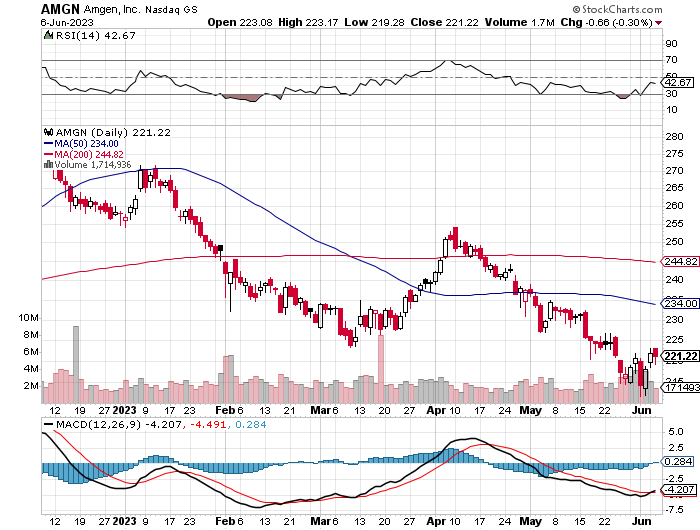 Goldman Sachs (GS) – Highest Capital ration net of mark to market took profits 12/$330-$350 call spreadtook profits 11/$330-$350 call spreadstop loss on long 11/$385-$395 call spreads
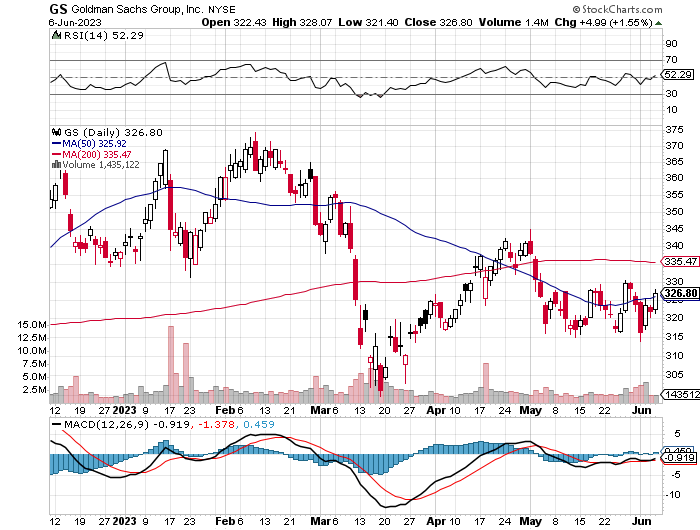 Morgan Stanley (MS) – Highest Capital ratio net of mark to market CEO to Step Down in a Yeartook profits on long 4/$65-$70 call spread
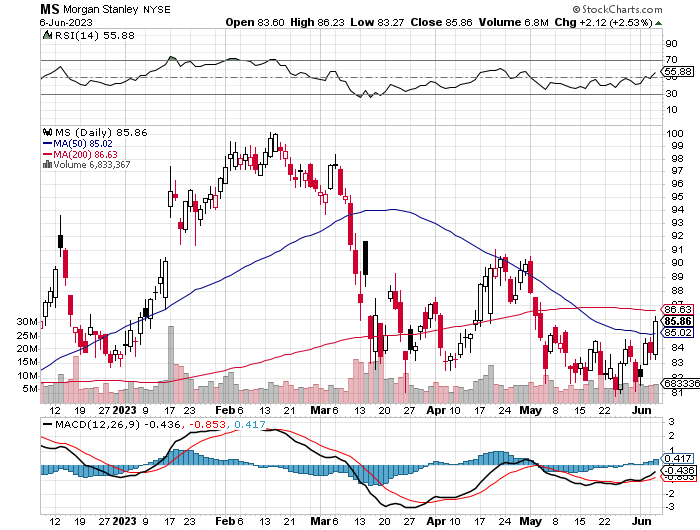 JP Morgan Chase (JPM) - Highest Capital ratio net of mark to marketJP Morgan Picks Up an Annual $3 Billion, in interest income on the First Republic deal took profits on long 4/$105-$115 call spread
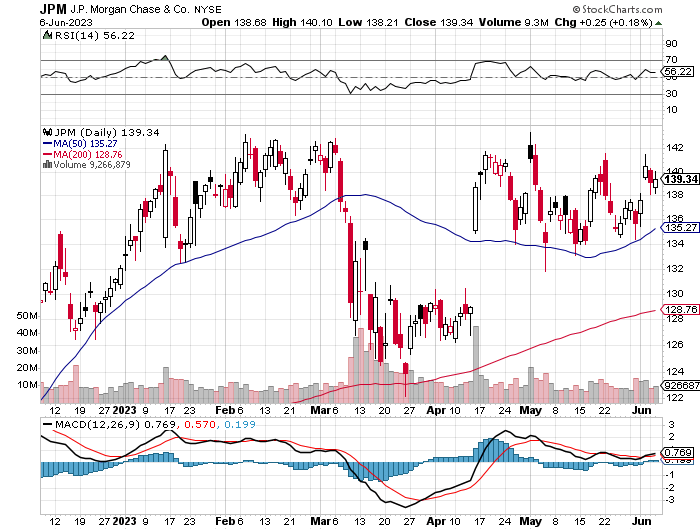 Bank of America (BAC) – Bank of America Rips, on a great earnings report took profits on long 4/$20-$23 call spread
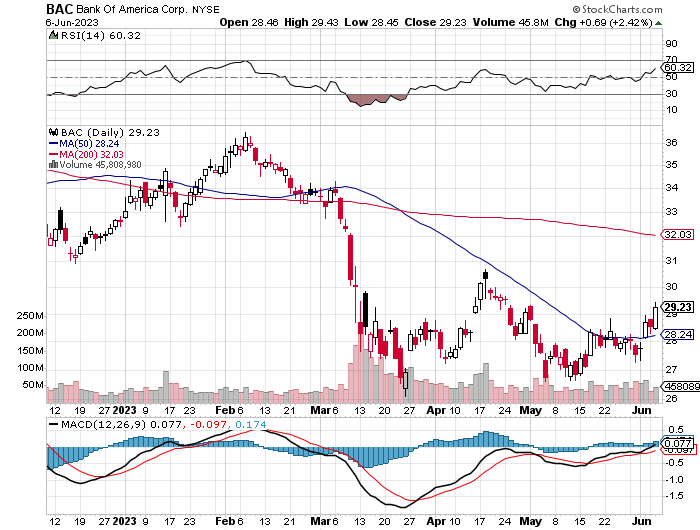 Citigroup (C) – took profits on long 4/$30-$35 call spread
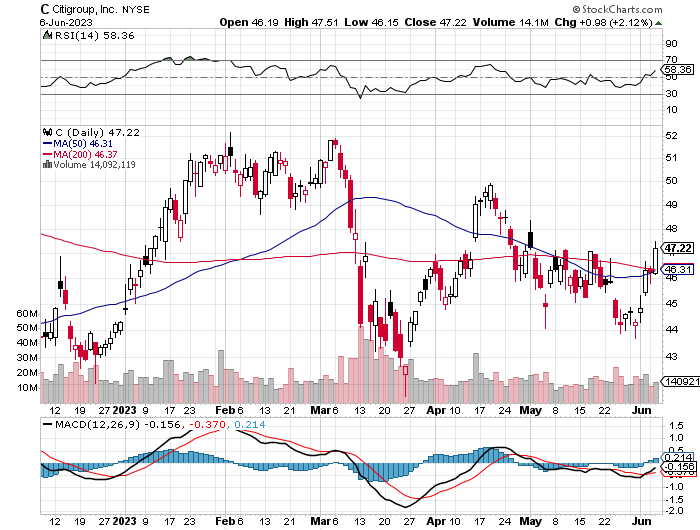 Charles Schwab (SCHW) – No Risk Taking – is all fee businesstook profits on long 4/$30-$35 call spread
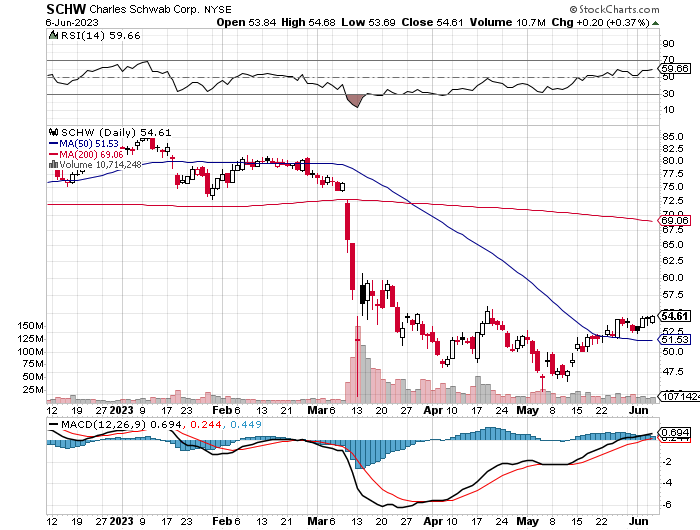 Interactive Brokers (IBKR) – Best Risk Controltook profits on long 4/$60-$65 call spread
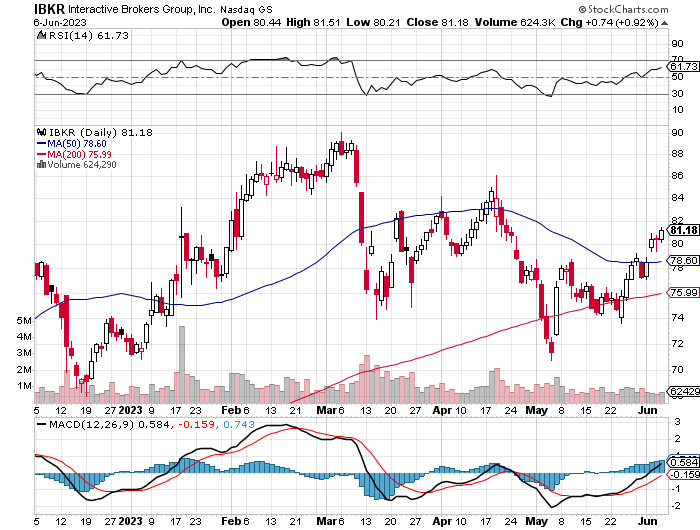 SPDR Metals & Mining ETF (XME) – long 2/$28-$30 call spread
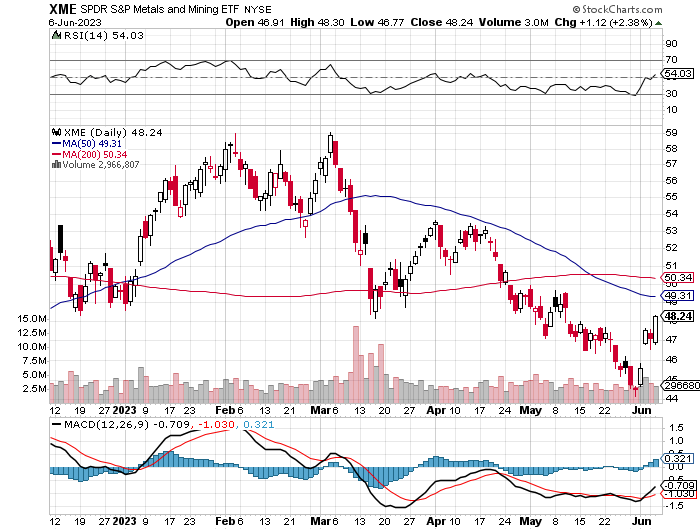 Blackrock (BLK)-Asset Collection Boomtook profits on long 3/$770-$790 call spreadtook profits on long 3/$310-$340 call spread
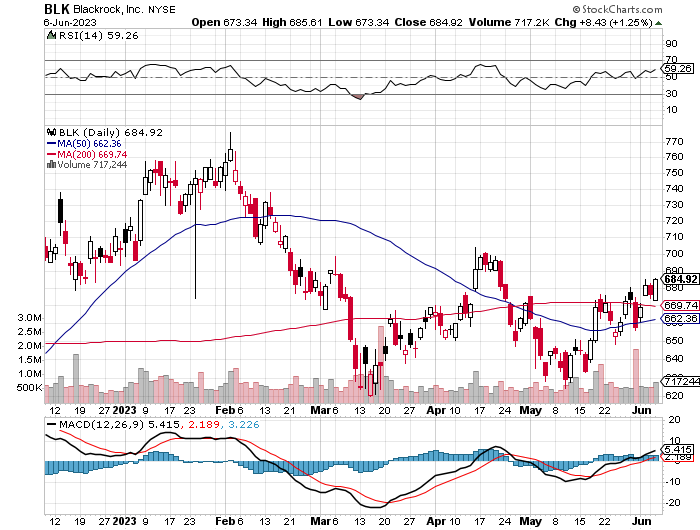 Visa (V) – “Touchless” Bitcoin DragTransaction grew by an inflationary 10% back to pre-pandemic levelstook profits on long 10/$160-$170 bull call spreadtook profits on long 6/$150-$160 bull call spread
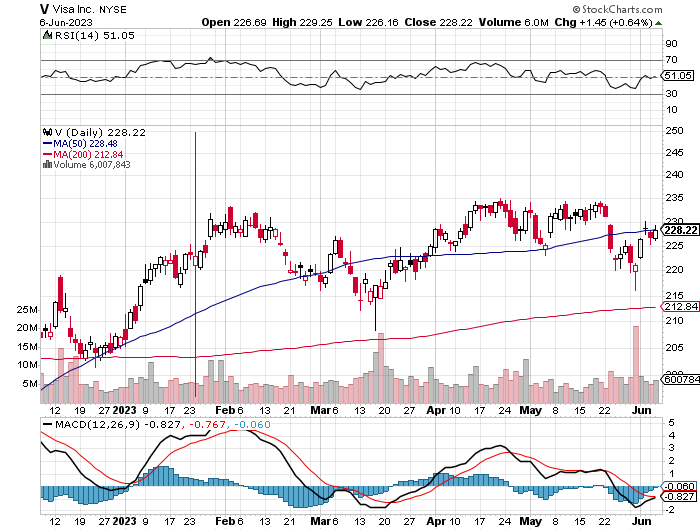 Consumer Discretionary SPDR (XLY)(DIS), (AMZN), (HD), (CMCSA), (MCD), (SBUX)
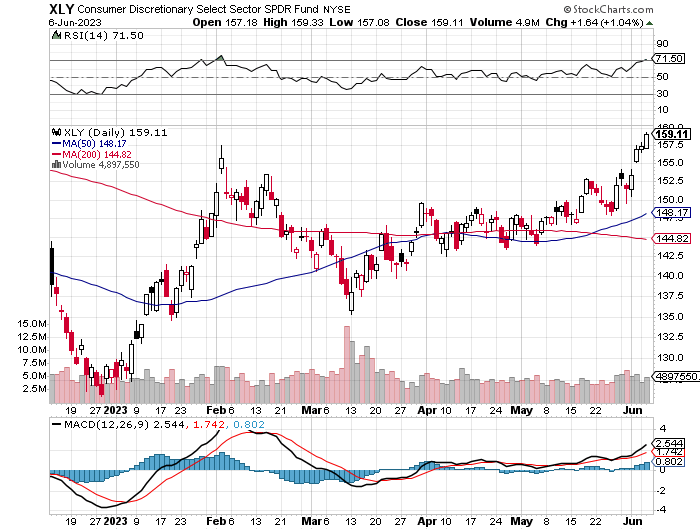 Berkshire Hathaway (BRKB)- Natural Barbelloperating earnings up 12.6% in Q1took profits on long 4/$260-$270 call spreadtook profits on long 1/$290-$300 call spread, took profits on long 10/$220-$230 call spread, took profits on long 7/$220-$230 call spread, took profits on long 7/$220-$230 call spreadtook profits on long 6/$260-$270 call spread
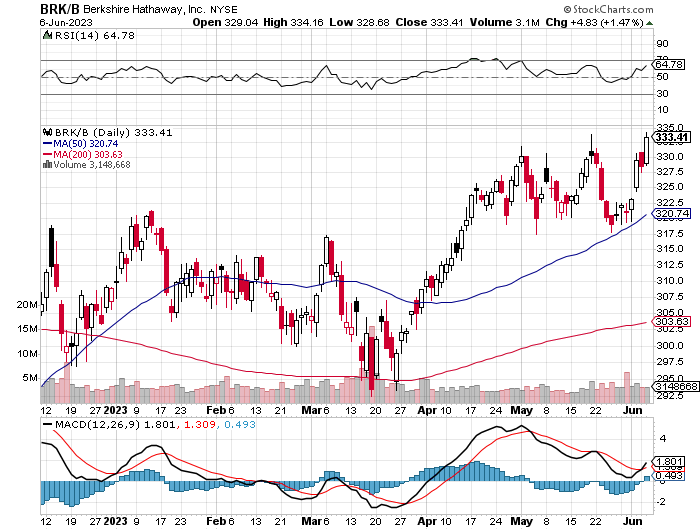 Europe Hedged Equity (HEDJ)-
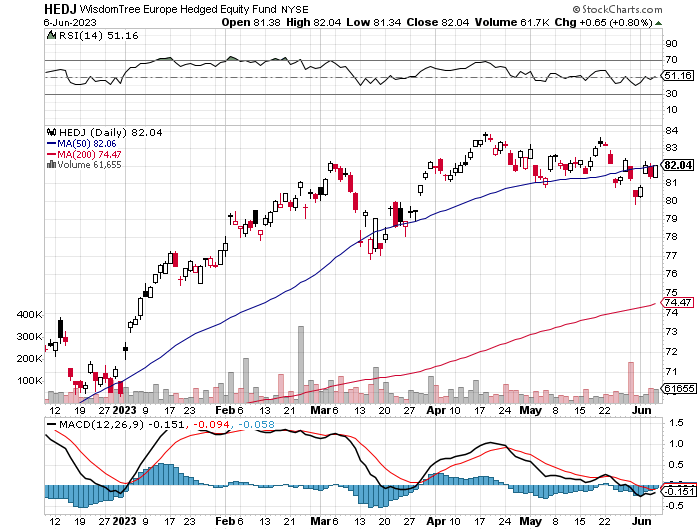 Japan (DXJ)-
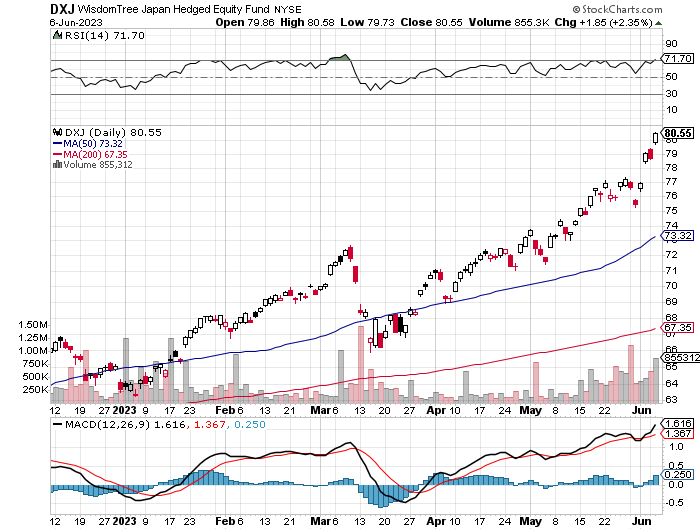 Emerging Markets (EEM) - Pro trade, Weak Dollar, Long Recovery Play
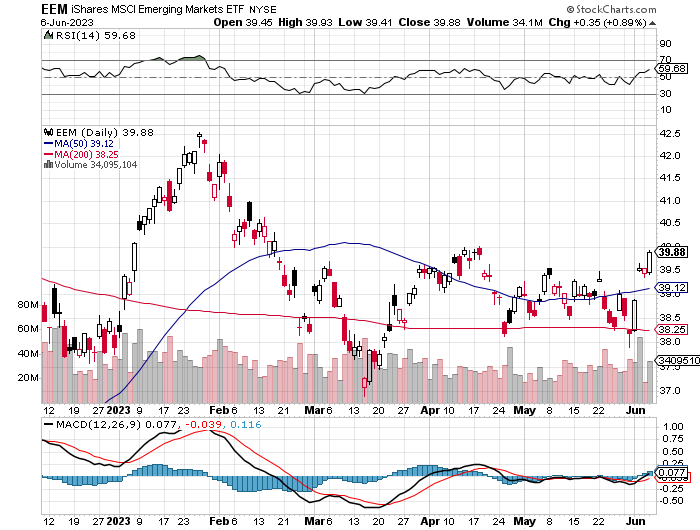 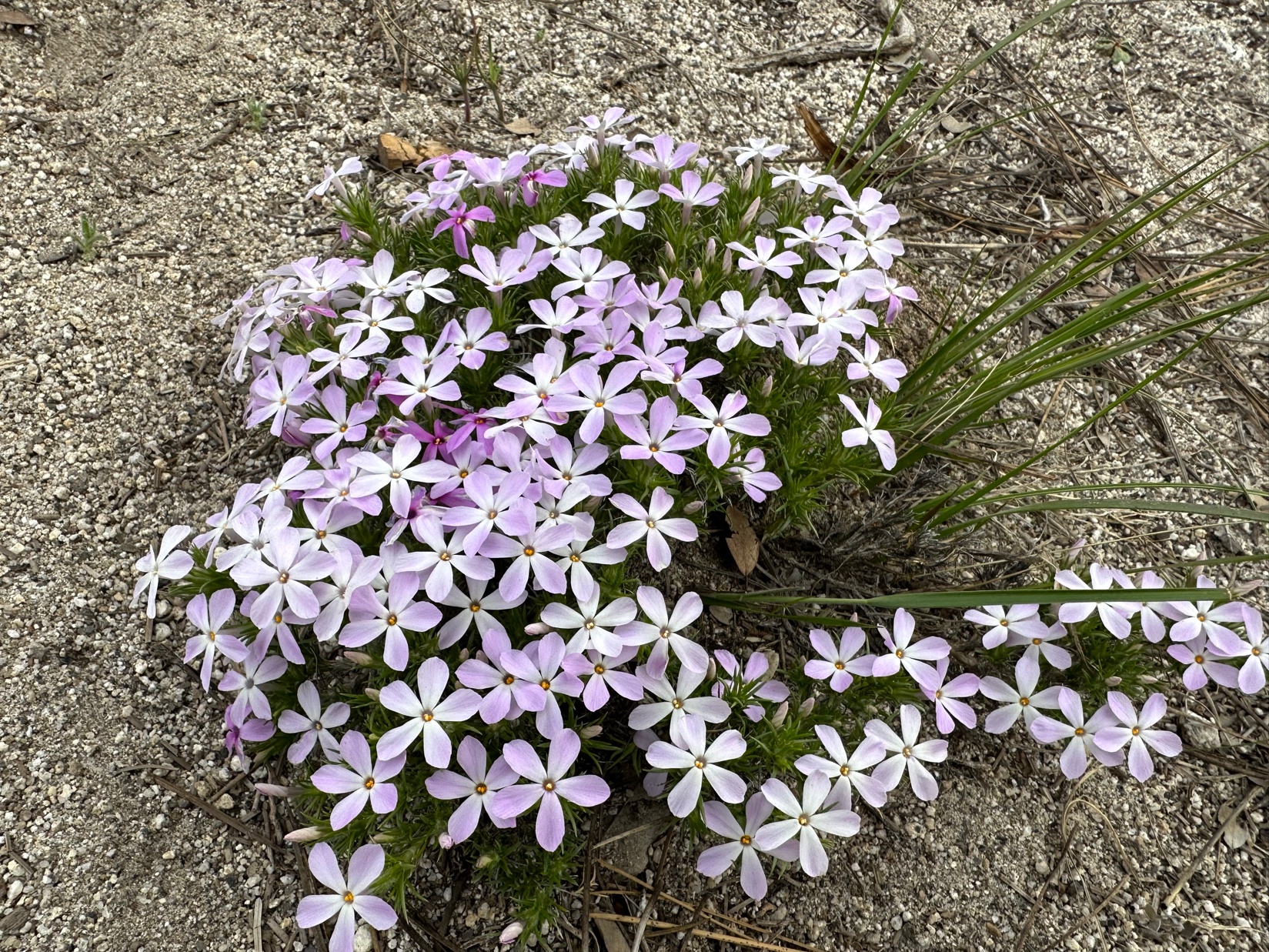 Bonds – Plunge!
*Bonds plunge on a red hot May Nonfarm Payroll, which suggests another quarter point interest rates rise from the Fed at the June or July meeting*That’s why bond prices took a bath, taking another run at the 2023 lows*Fitch Puts US Debt on Credit Watch, meaning that it is due for a downgrade. It’s the first time since the 2011 Moody’s downgrade from AAA to AA+*Treasury to Issue $1 trillion in T-Bills within weeks after debt ceiling deal, pushing short term yields up. The question is with a (TLT) at the $100 handle, a 2023 low, how much is already in the price? *Keep Buying 90-Day T-Bills, now pushing a 5.2% risk free yield*Still looking like 2.50% yield by end 2023*Junk bond ETF’s (JNK) and (HYG) are a greathigh yield play
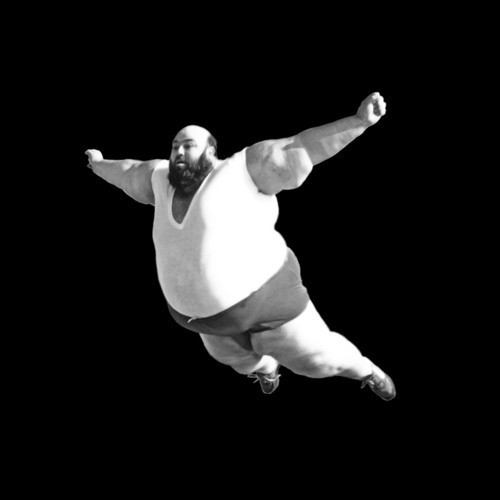 Treasury ETF (TLT) – took profits on long 5/$98-$101 call spreadtook profits on long 5/$97-$100 call spread, long 2/$98-$101 call spread, took profits on long 4/$96-$99 call spreadtook profits on long 4/$113-$116 put spread, took profits on long 4/$114-$117 put spread
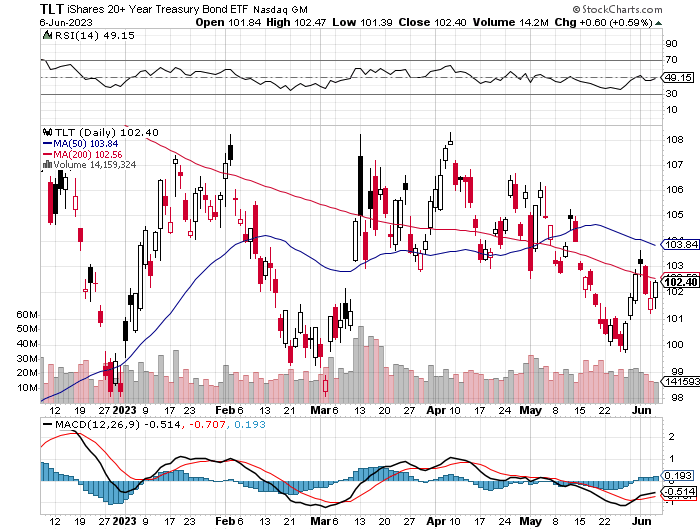 Ten Year Treasury Yield ($TNX) – 3.69%
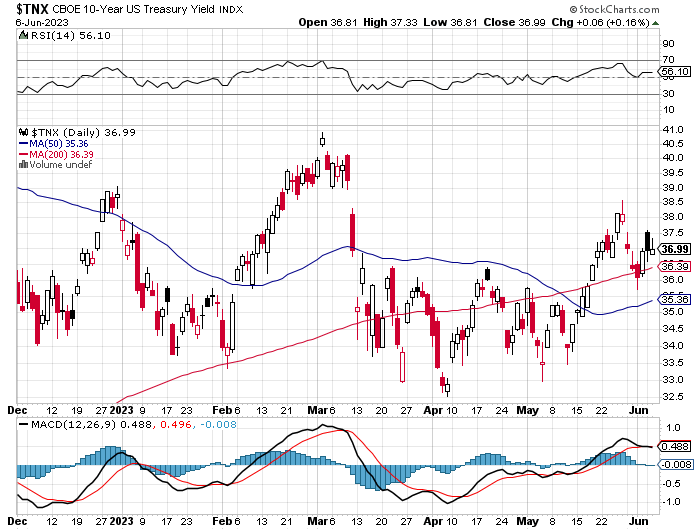 Junk Bonds (HYG) 8.30% Yield to Maturity
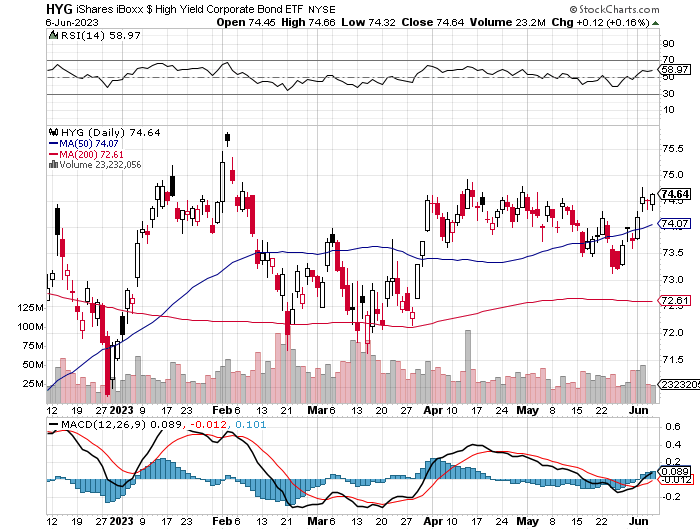 Municipal Bonds (MUB) 3.27% Yield-
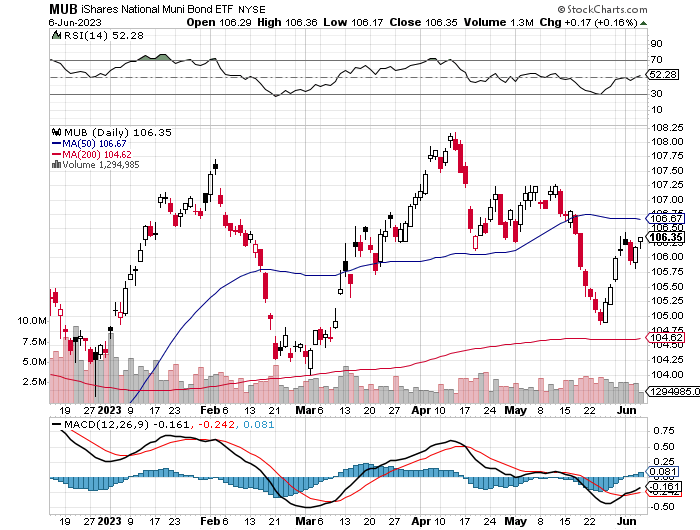 Emerging Market Debt (ELD) 6.83% Yield-
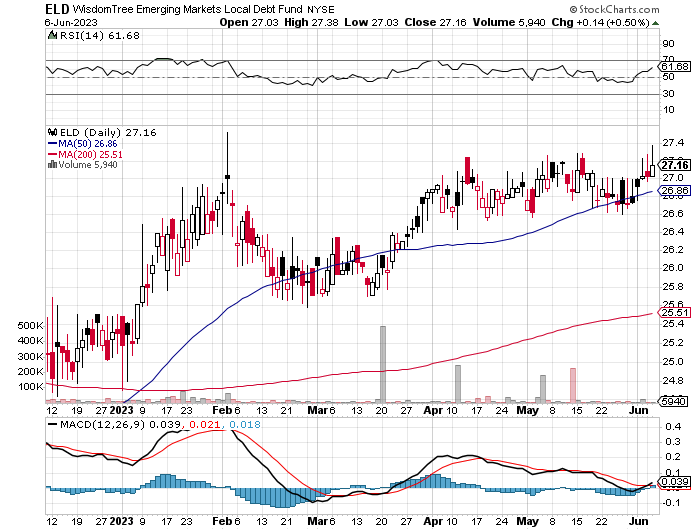 2X Short Treasuries (TBT)-Out of Favor
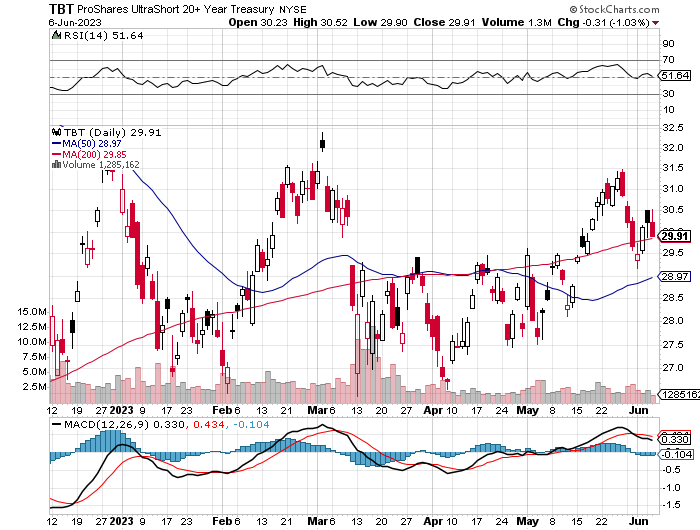 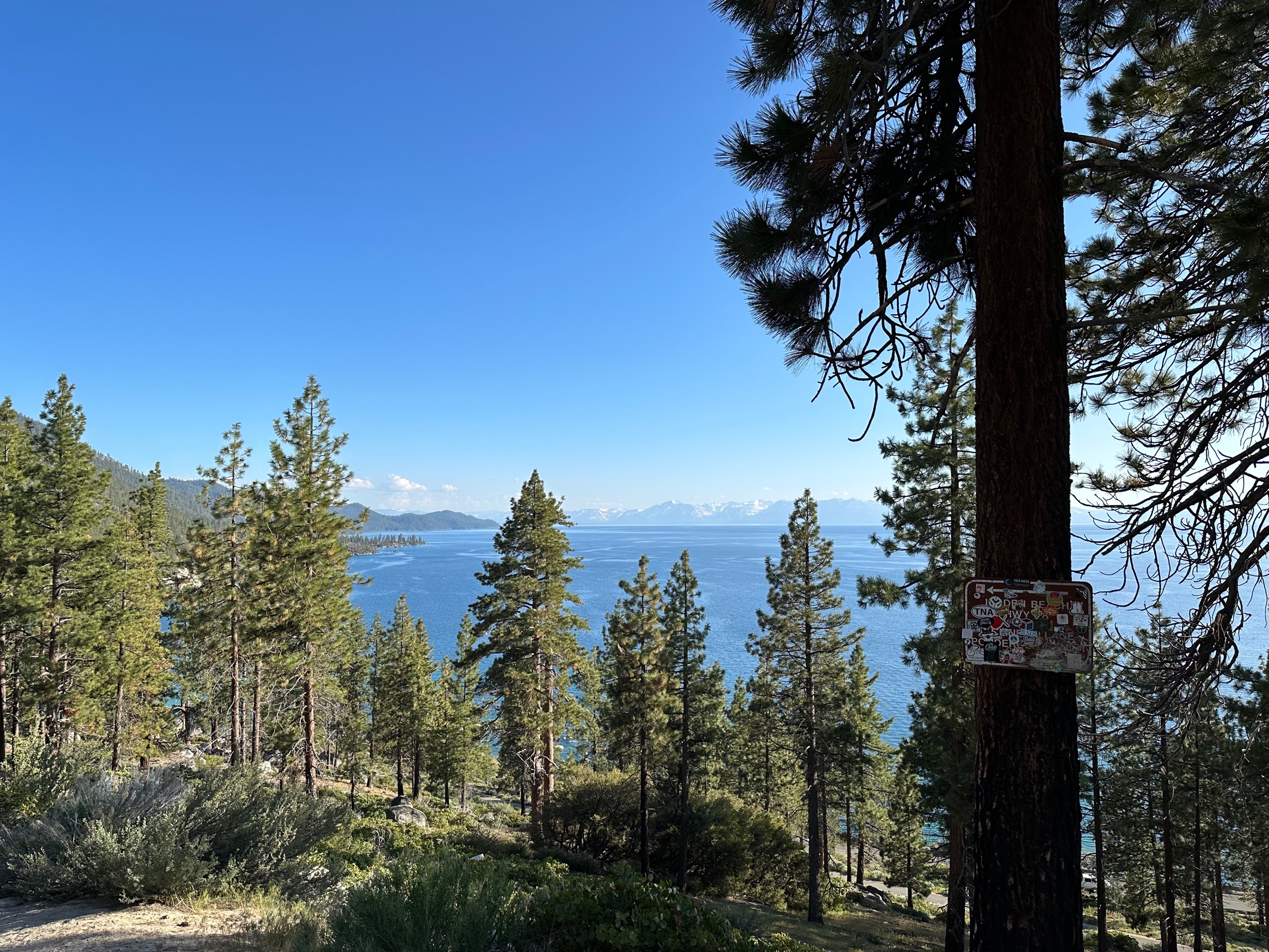 Foreign Currencies – Dollar Reprieve
*Dollar Jumps on a May Nonfarm Payroll, which suggests another quarter point interest rates rise from the Fed at the June 13-14 meeting*That’s why prices took a bath on Friday, taking another run at the 2023 lows. *Investors flee to safe haven short term investments*Rapidly worsening economic data is sparking recession fears. Ten consecutive months of falling inflation is another indicator of a slowdown. *Any strength in the dollar will be temporary*Look for new dollar lows by end 2023*Buy (FXE), (FXY), (FXB), (FXA) on dips
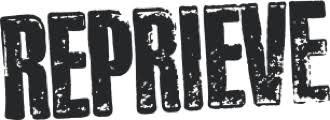 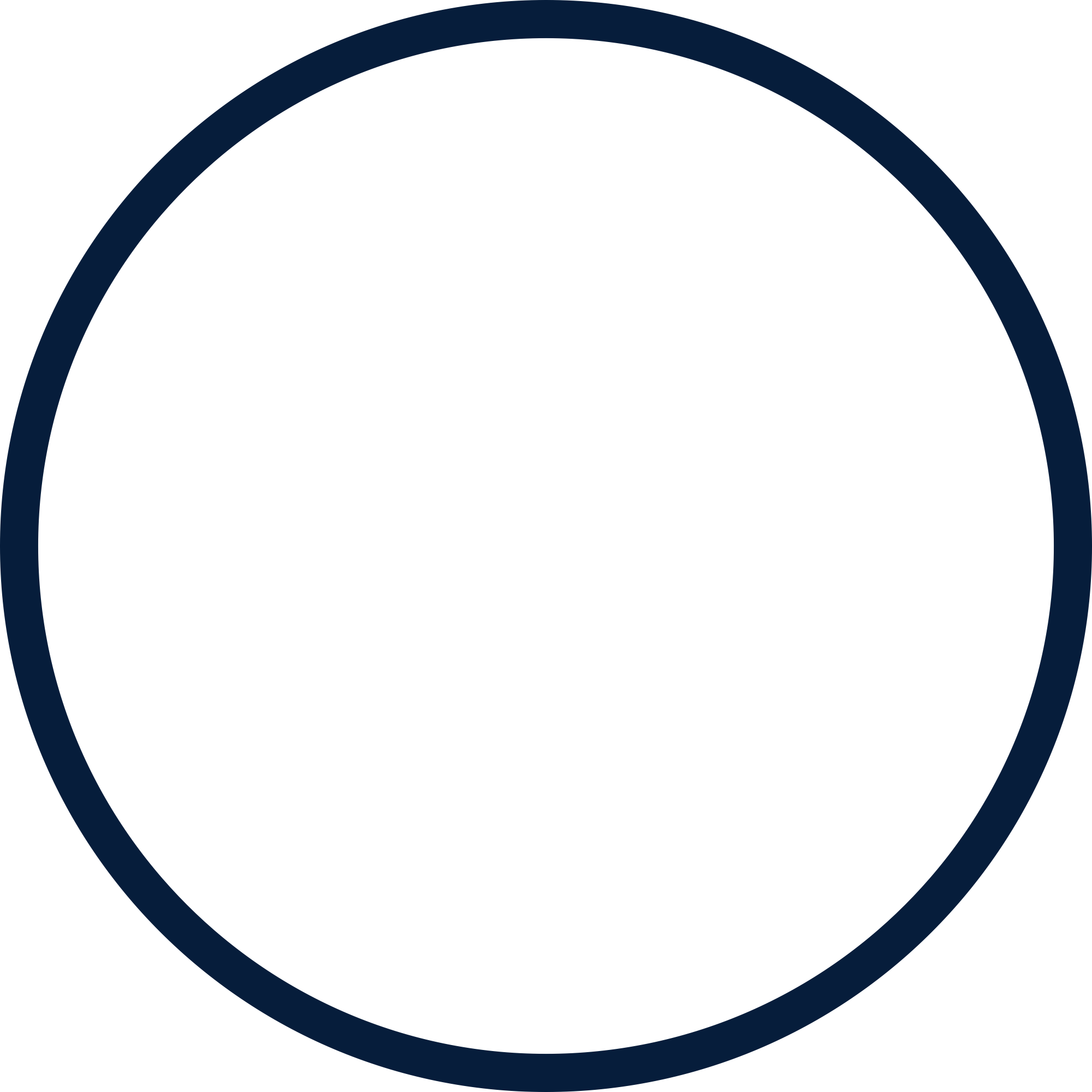 THE MAD HEDGE FUND TRADER
1:1
Australian Dollar (FXA) - Major Long-Term Bottom is In Targeting Parity – A call option on a global synchronized recovery
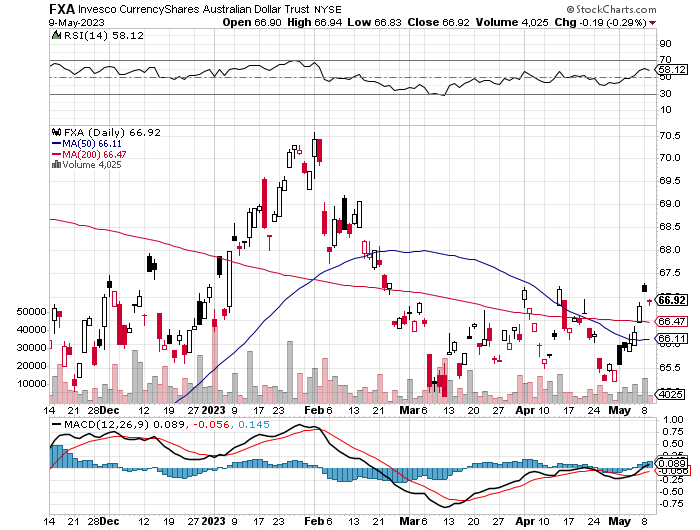 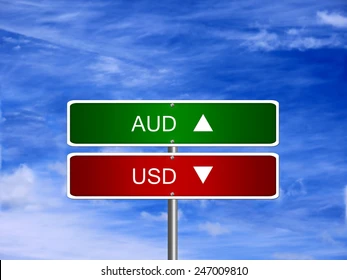 BUY
BUY
Euro (FXE)-
2023 Target25%
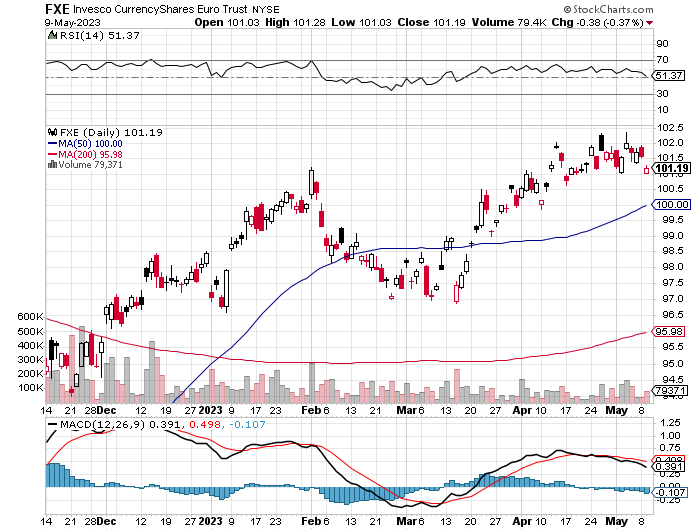 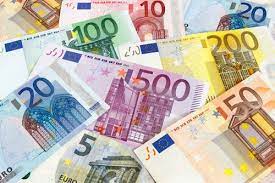 BUY
2023 Target40%
Emerging Market Currencies (CEW)
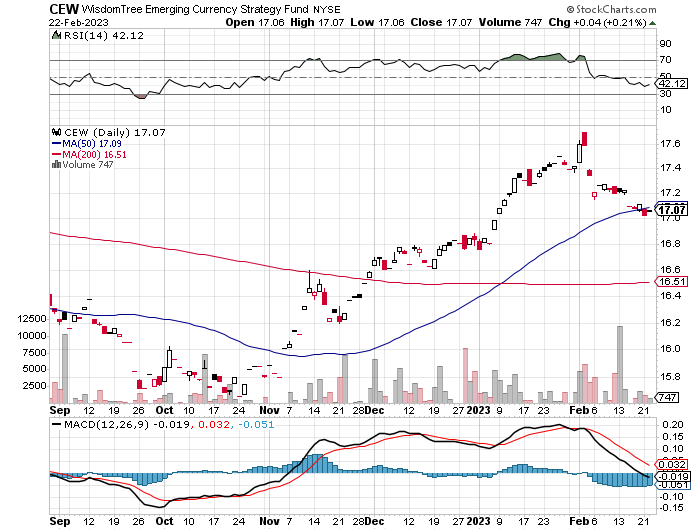 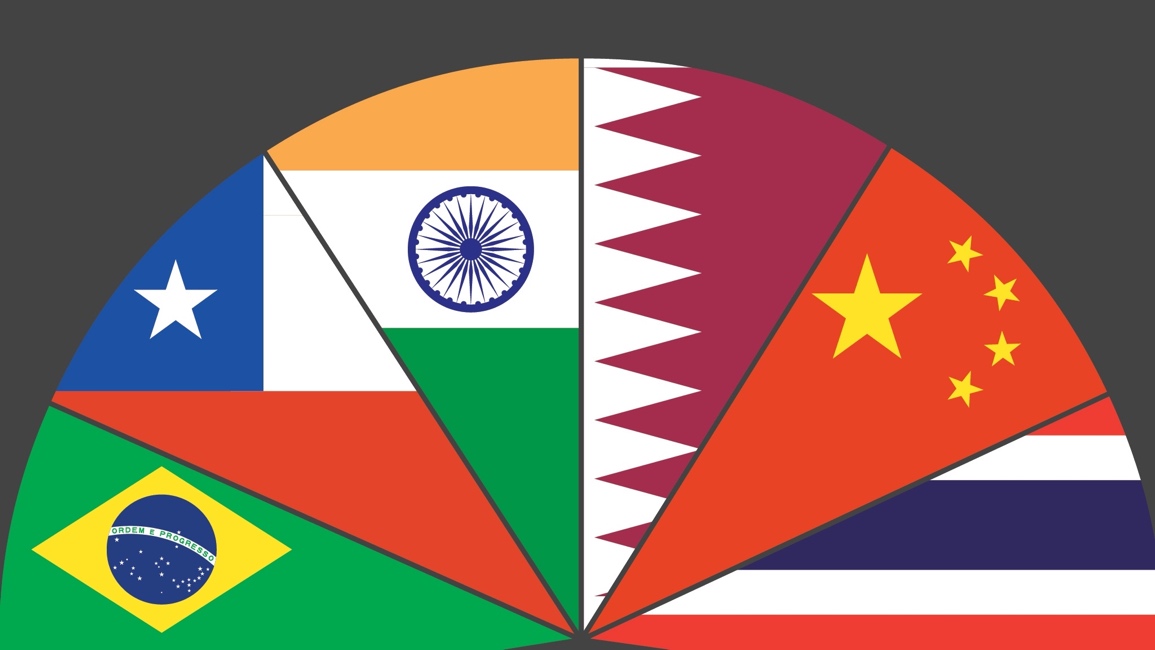 BUY
Australian Dollar (FXA) - Major Long-Term Bottom is In Targeting Parity – A call option on a global synchronized recovery
1:1
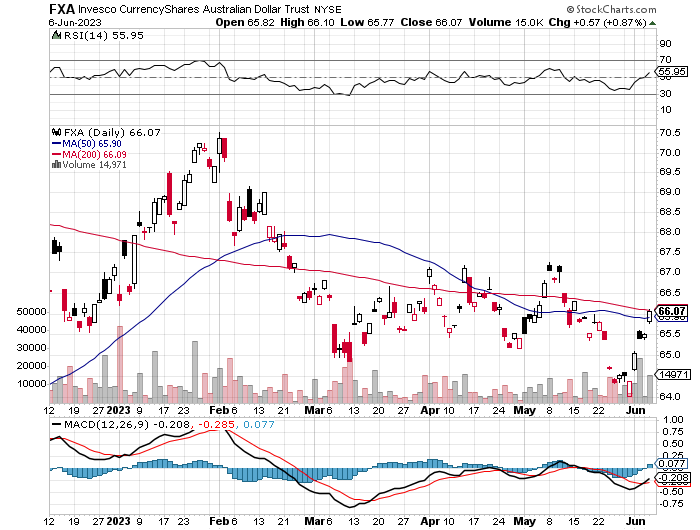 BUY
Japanese Yen (FXY)
2023 Target25%
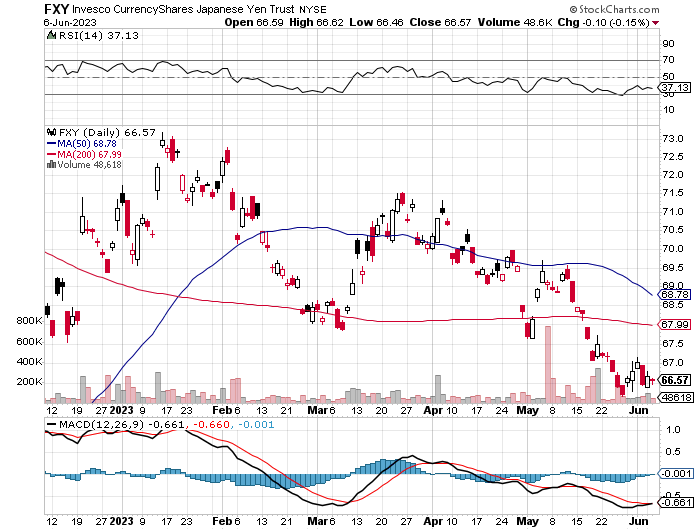 Euro (FXE)-
2023 Target25%
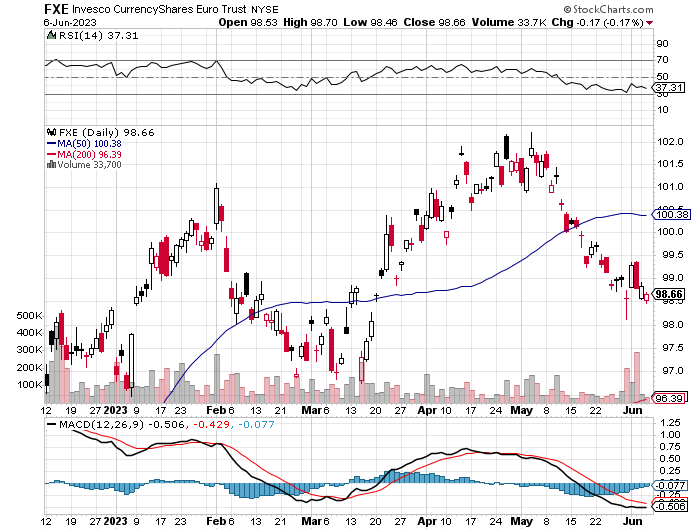 British Pound (FXB)-
2023 Target15%
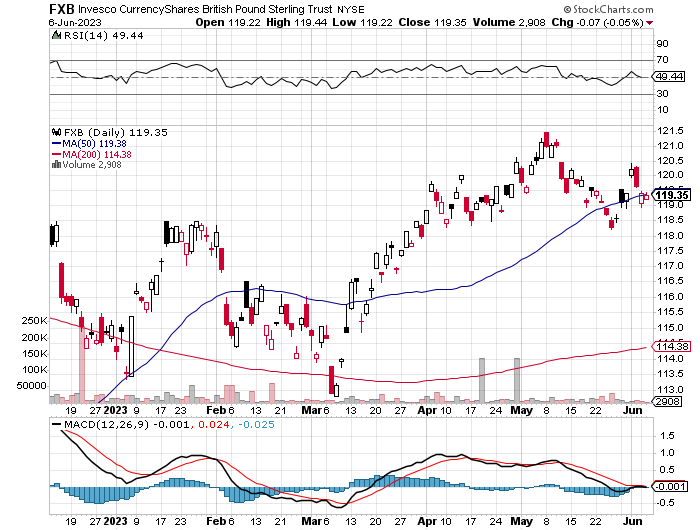 Emerging Market Currencies (CEW)
2023 Target40%
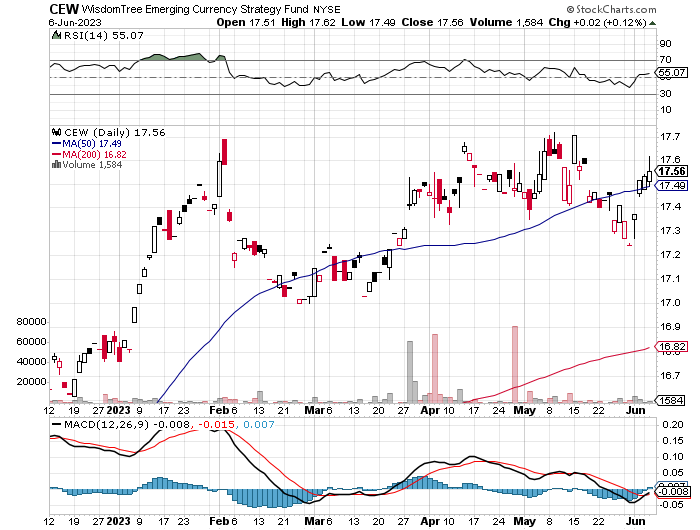 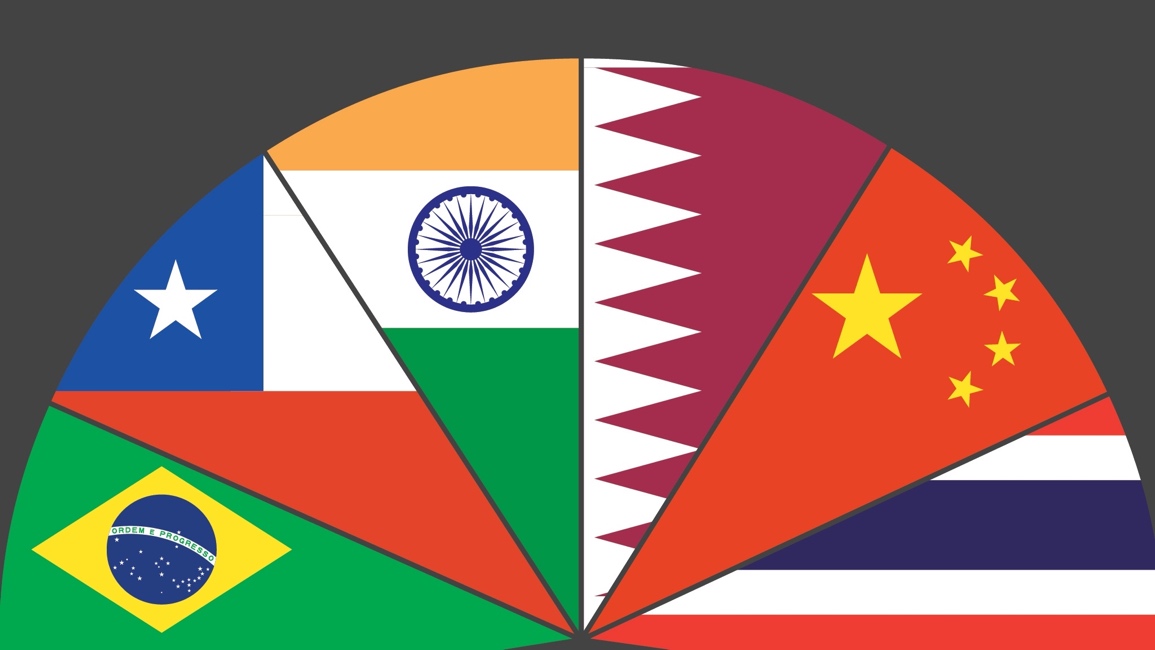 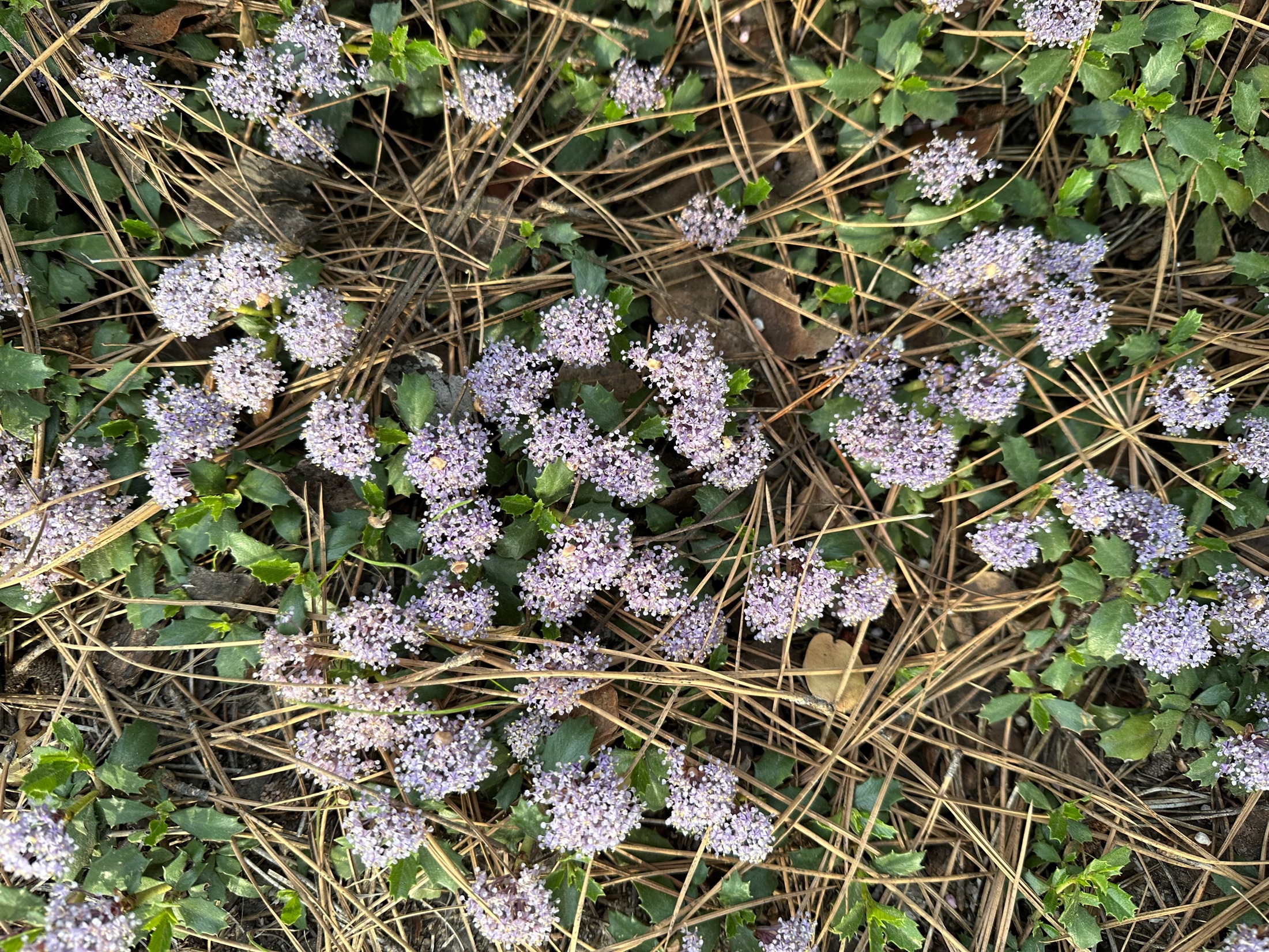 Energy & Commodities – Saudi Folds
*Saudi Arabia Cuts Again, adding another 1 million barrel a day reduction to the existing 2 million one*The goal is to prevent a price collapse in the face of a slowing global economy. Prices rose $3.00 on the rumor*The Oil Collapse is Signaling a Recession, as is weakness in all other commodities, even lithium*Alterative Energy Hits 20% in New York State, a new all-time high *Tesla becoming world’s largest selling car may be the writing on the wall*Buy (USO) on dips as an economic recovery play*China Expects LNG Price Spike Later this Year, due to coming supply shortages and a recovering economy
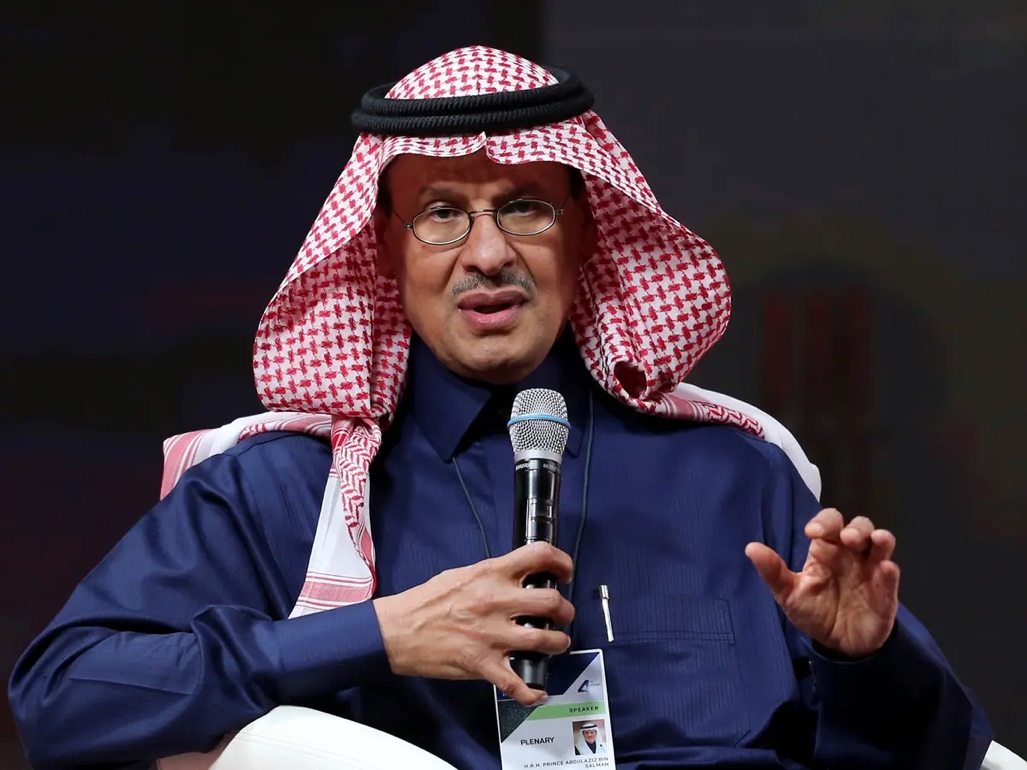 Oil-($WTIC)
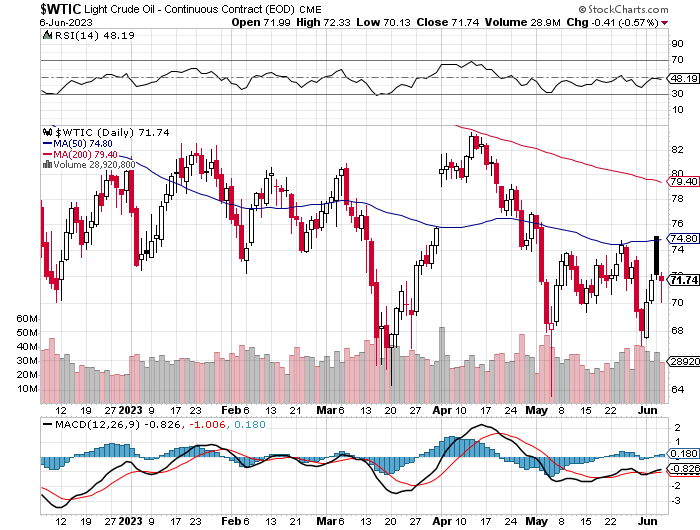 United States Oil Fund (USO)
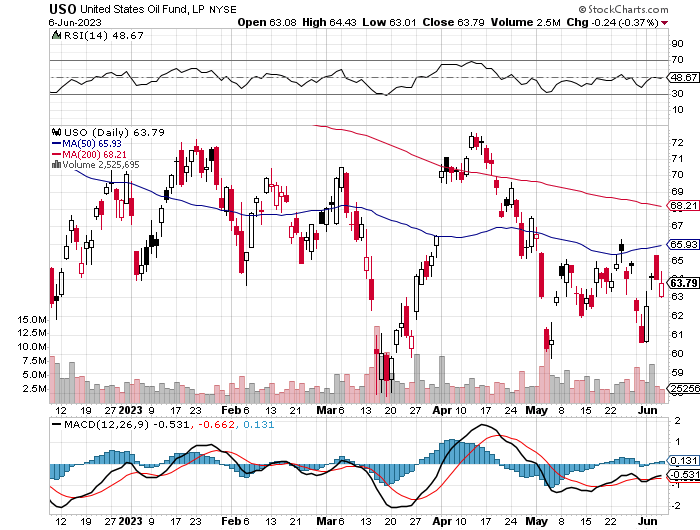 Energy Select Sector SPDR (XLE)-No Performance!(XOM), (CVX), (SLB), (KMI), (EOG), (COP)
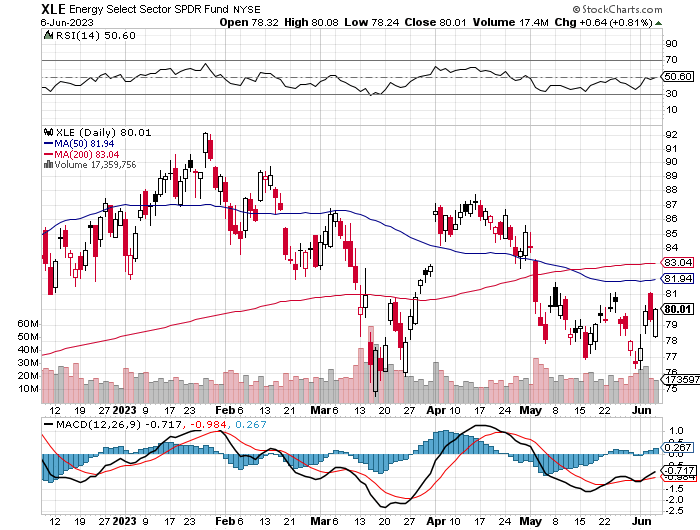 ExxonMobile (XOM)-took profits on long 12/$120-$125 put spread
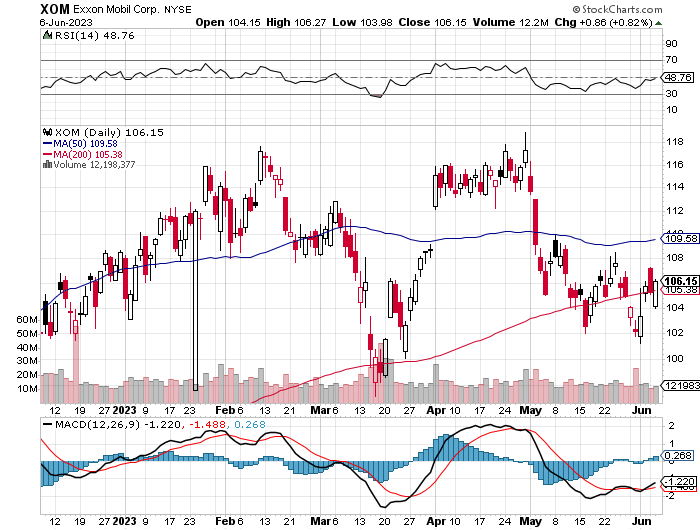 Occidental Petroleum (OXY)- Buffet’s a Buyerlong 2/$55-$60 call spread, took profits on long 12/$77.50-$82.50 put spread
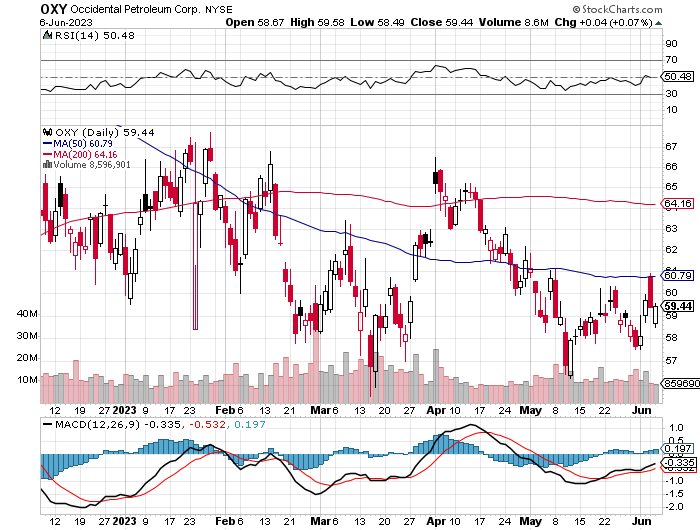 Natural Gas (UNG) -Long January 2025 $14 - $15 Call Spread LEAPS
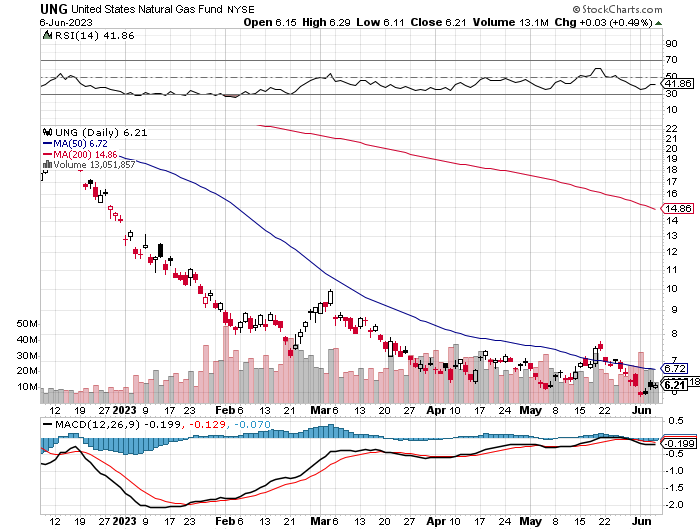 Freeport McMoRan (FCX) -Codelco Sees Profit Slump, the world’s largest copper producer based in Chile
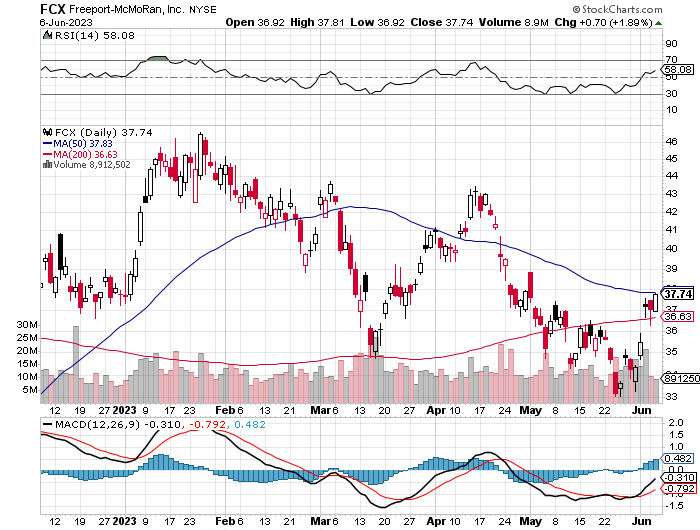 Cameco (CCJ) -took profits on long 5/$20-$23 bull call spread
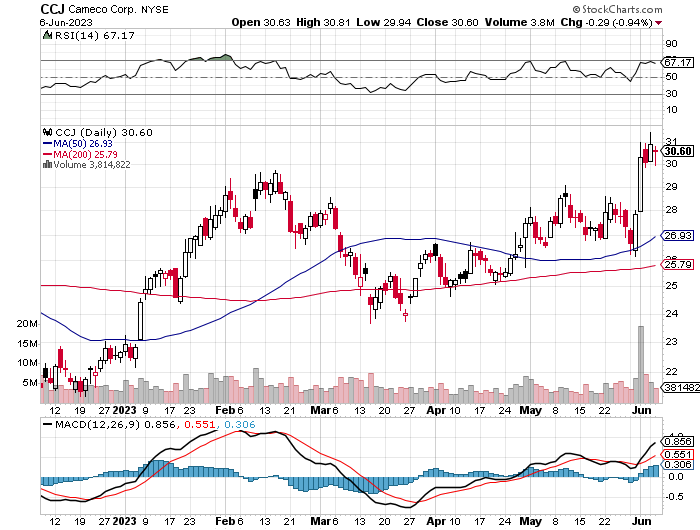 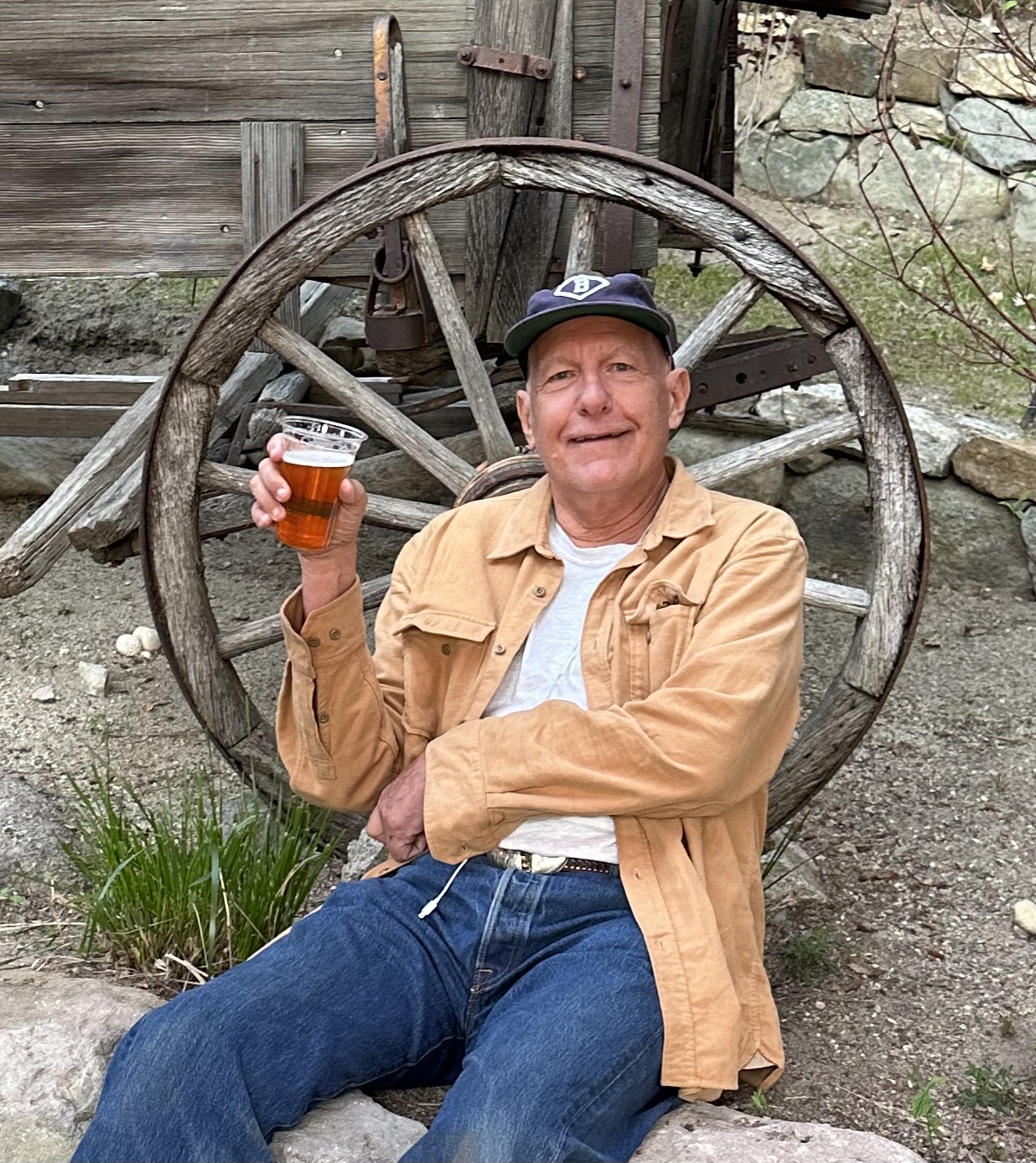 Precious Metals – Fading Fast
*Fear of rising interest rates cause the metals to take a break*Gold sells off from potential double top*JP Morgan Recommends Adding Cash and Gold, *Gold headed for $3,000 by 2025, but back off from new all-time highs*The new drivers are soon to fall interest rates and the demise of crypto*Silver is the better play with a higher beta*Russia and China are also stockpiling gold to sidestepinternational sanctions*A Severe Short Squeeze in Copper is Developing, leading to a massive price spike later in 2023
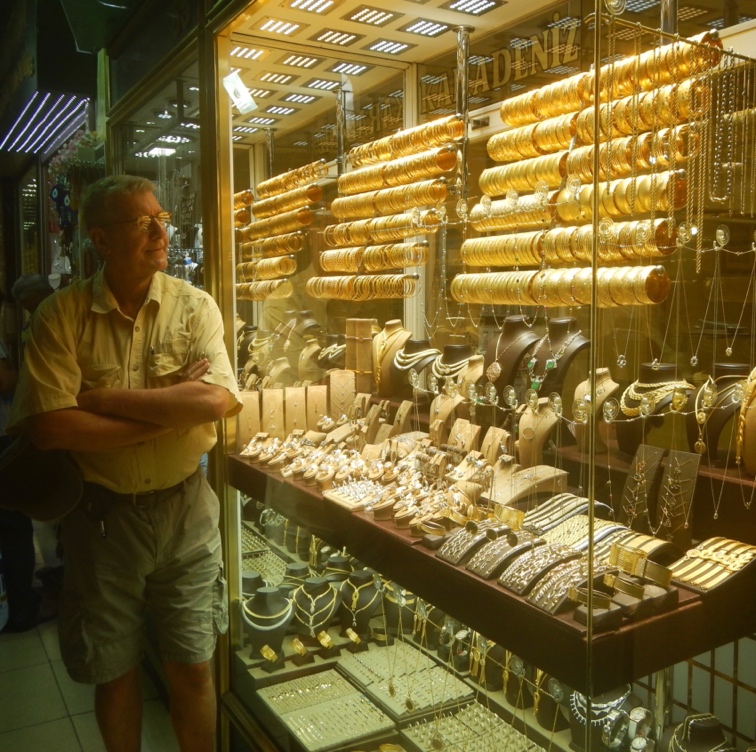 Gold (GLD) - Deflation calltook profits on long 5/$165-$170 bull call spread
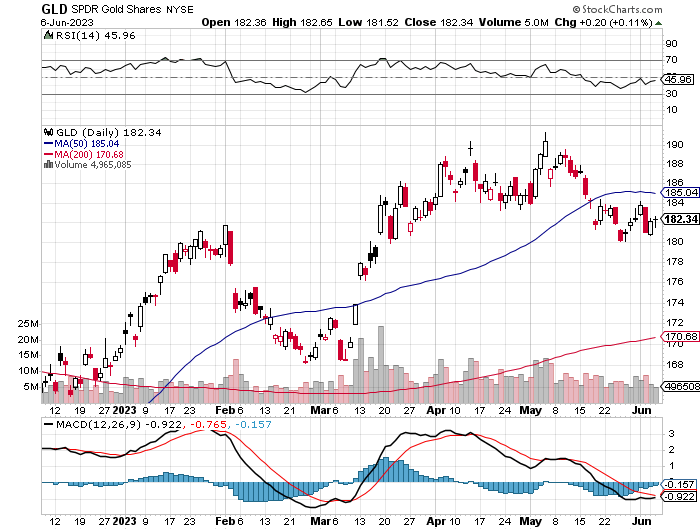 Market Vectors Gold Miners ETF- (GDX) –
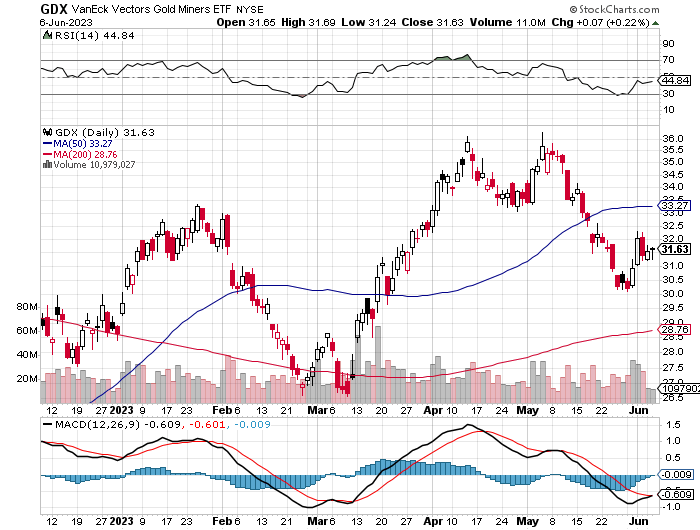 Barrick Gold (GOLD)took profit on long 1/$15.50-$16.50 call spread
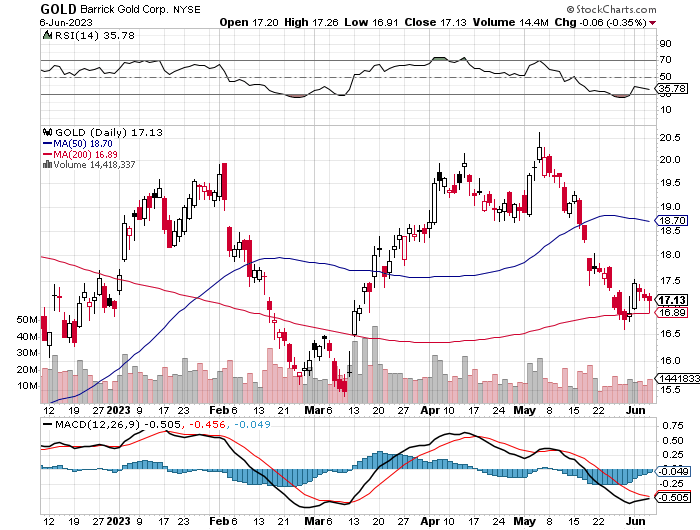 Newmont Mining- (NEM)-took profits on long $55-60 call spread
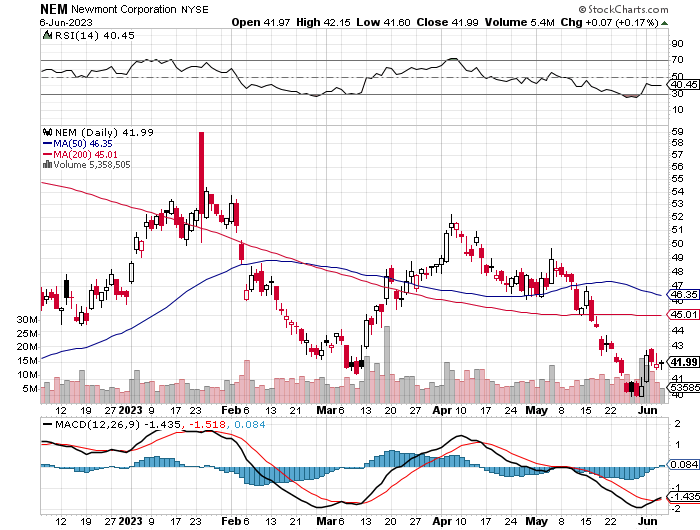 Silver- (SLV)-took profits on long 11/$19-$20 call spread
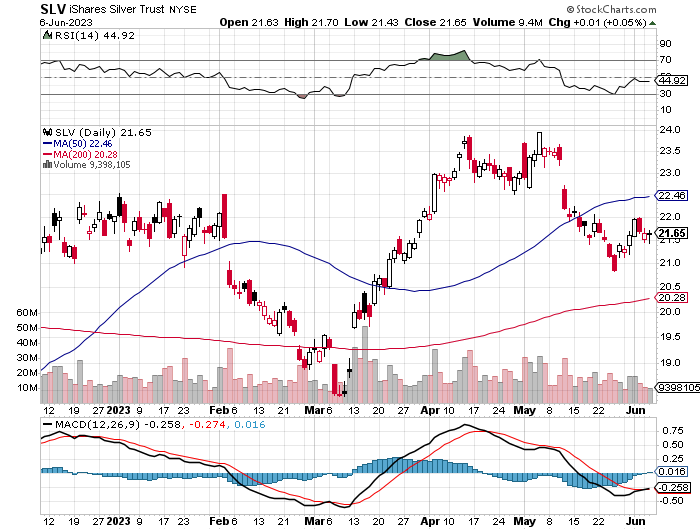 Silver Miners - (SIL)-
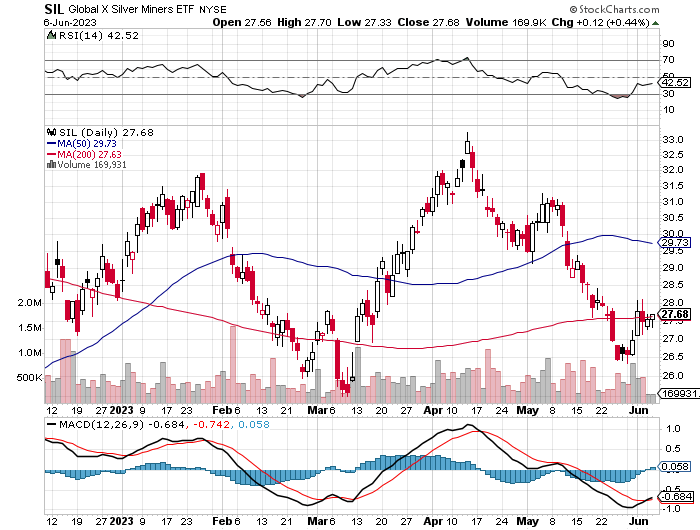 Wheaton Precious Metals - (WPM)-took profits on long 1/$36-$39 call spread
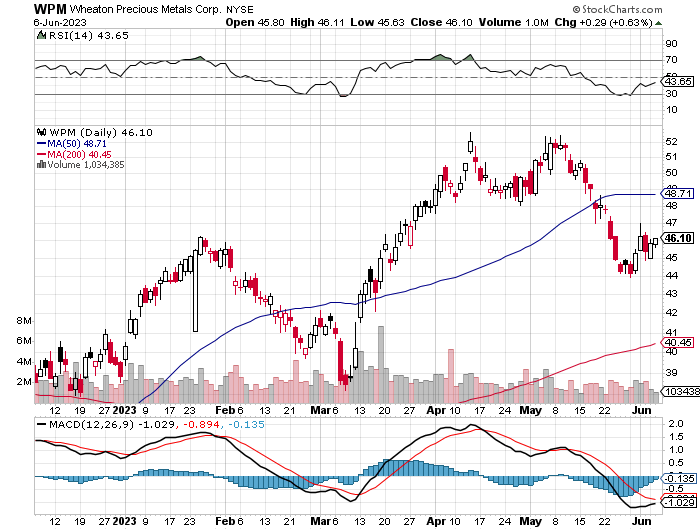 Platinum- (PPLT)- 556,000-ounce shortage this yeartook profits on long 1/$36-$39 call spread
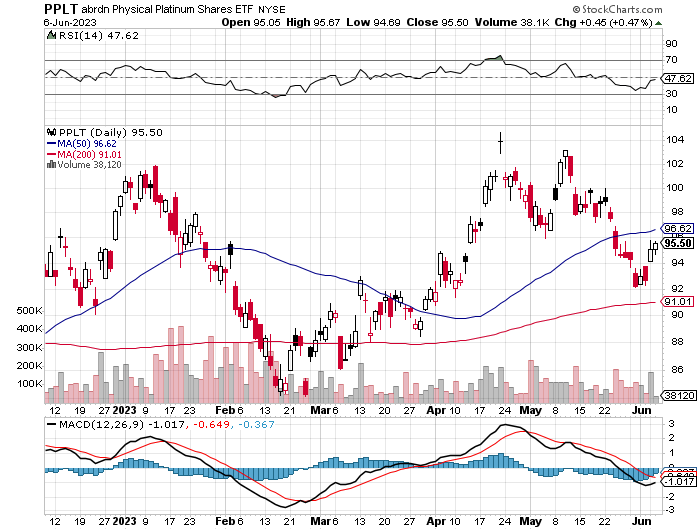 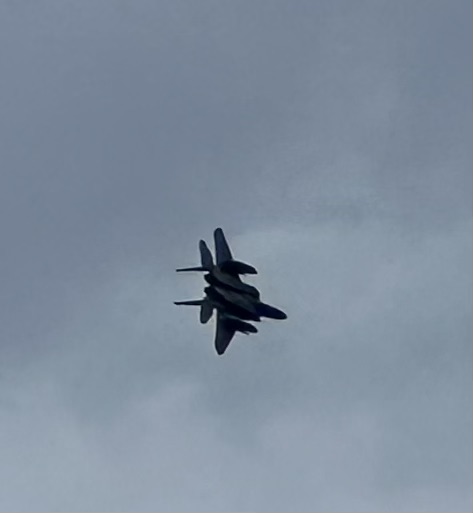 Real Estate – Signs of Life
*30-Year Fixed Rate Mortgages Jump Back to 7.0%, on the impasse in Washington and default fears. The residential real estate recovery goes back on hold*Worst case, home prices go sideways from here until lower interest rates launch a new bull market in residential housing. *Pending Home Sales Collapse, unchanged from March, but down 20% YOY on a signed contract basis *There is a tidal wave of Millennial buyers under the market. *Homebuilder Sentiment Up for 10th Straight Month, as it will be for the next decade *Mortgage Applications Jump, 10% last week on a WOW basis. They are still down 32% YOY
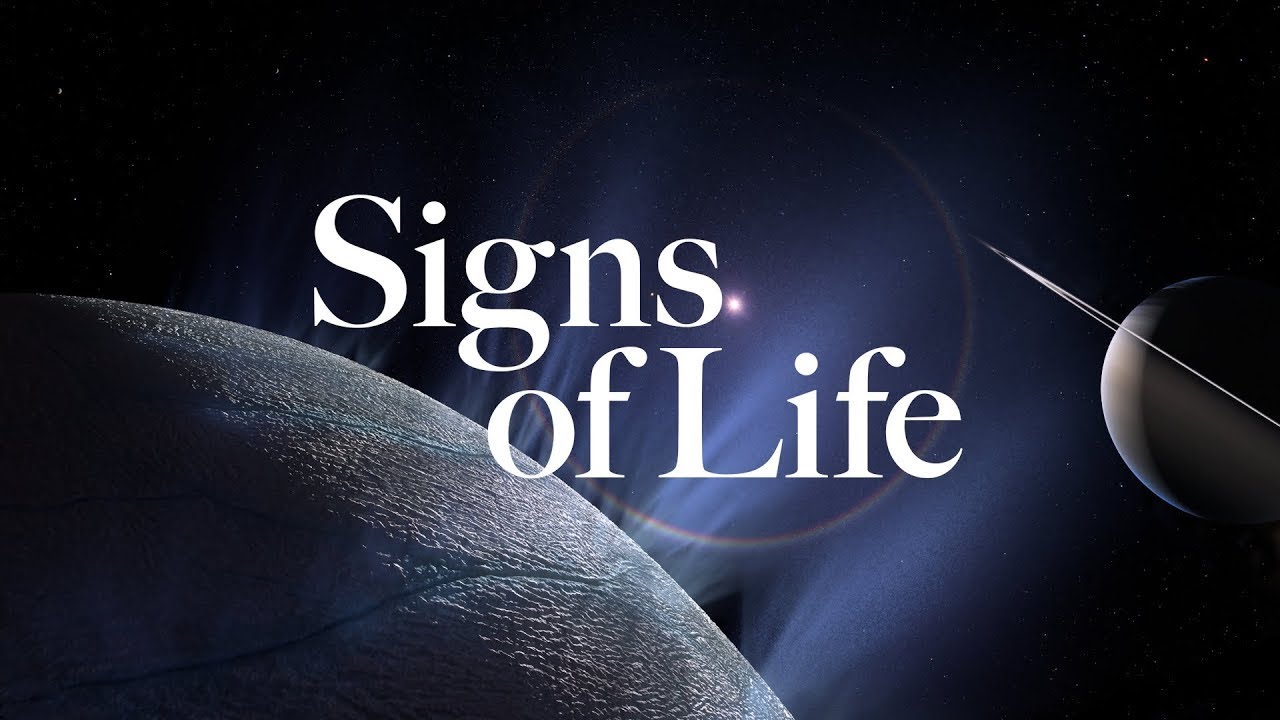 S&P Case Shiller PlungesS&P Case Shiller Drops to +2.0%, in February with its National Home Price IndexMiami gained +10.6%, Tampa +7.7%, and Atlanta +6.6%.
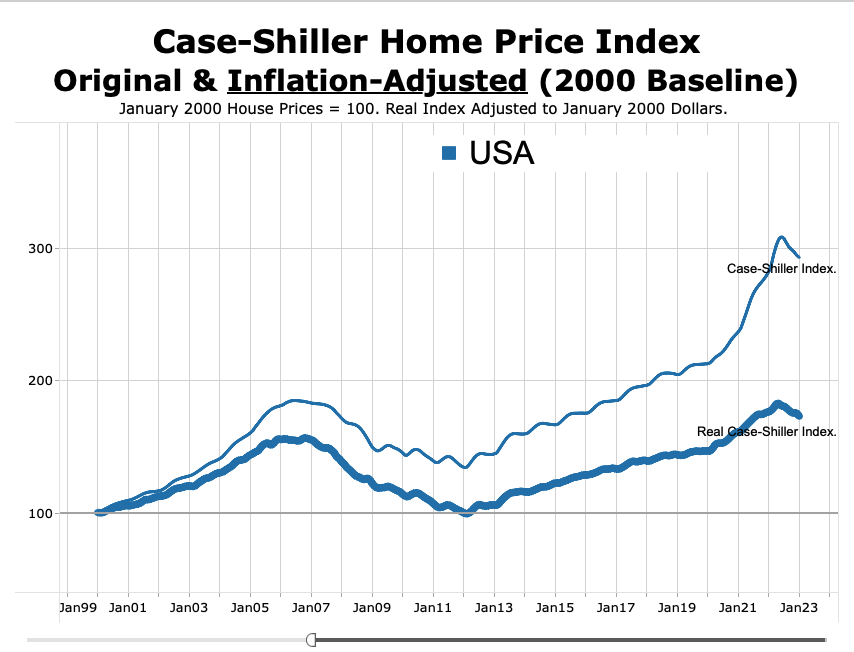 Crown Castle International (CCI) – 5.50% yielding cell phone tower REIT
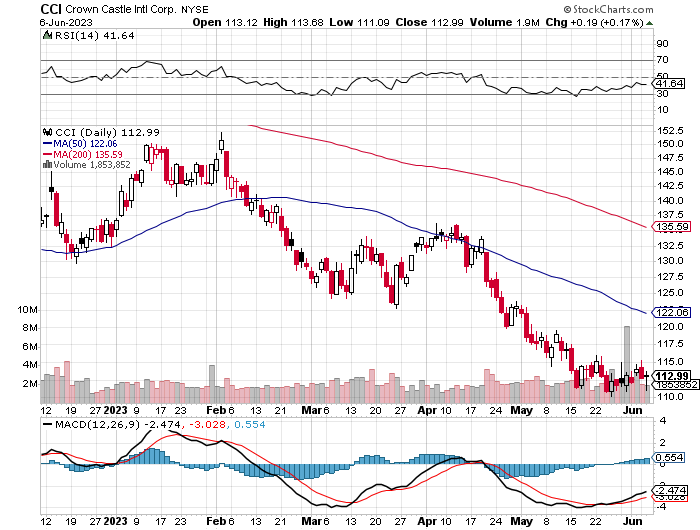 US Home Construction Index (ITB)(DHI), (LEN), (PHM), (TOL), (NVR)
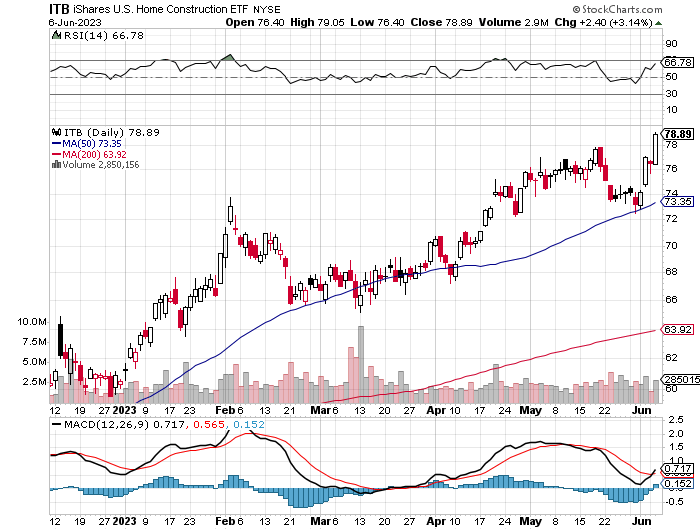 Trade Sheet-So What Do We Do About All This?
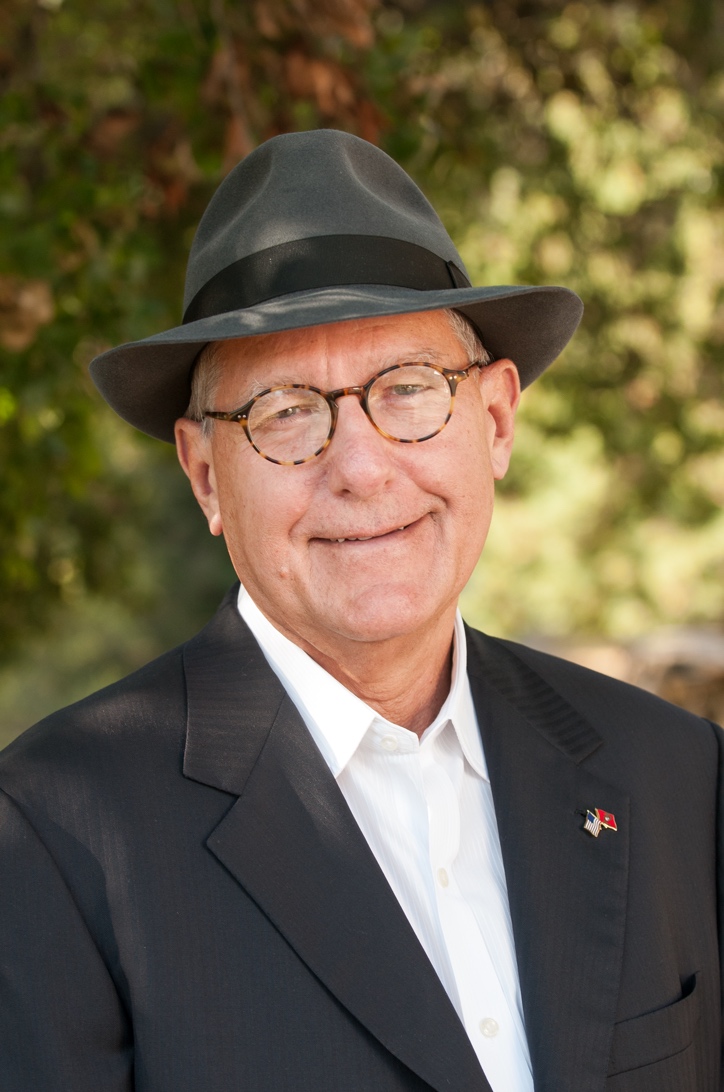 *Stocks – buy the big dips at bottom of range,………………sell big rallies to hedge holdings*Bonds – buy dips, sell extreme rallies*Commodities-buy dips*Currencies- sell dollar rallies, buy currencies*Precious Metals – buy dips*Energy – buy dips*Volatility - sell short over $30*Real estate – buy dips
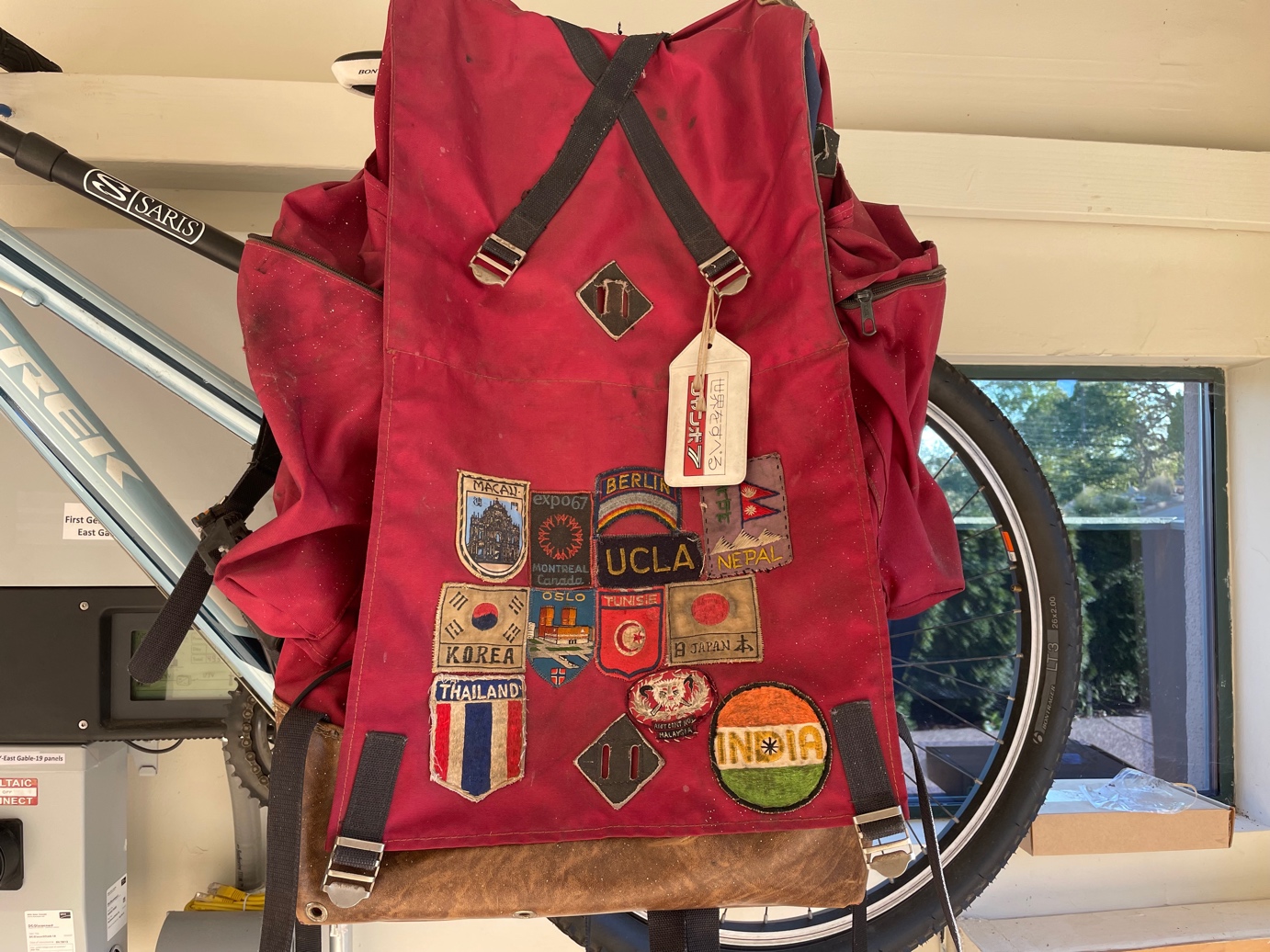 Next Strategy Webinar12:00 EST Wednesday, June 21 from Silicon Valley, CAemail me questions at support@madhedgefundtrader.com
Good Luck and Good Trading!